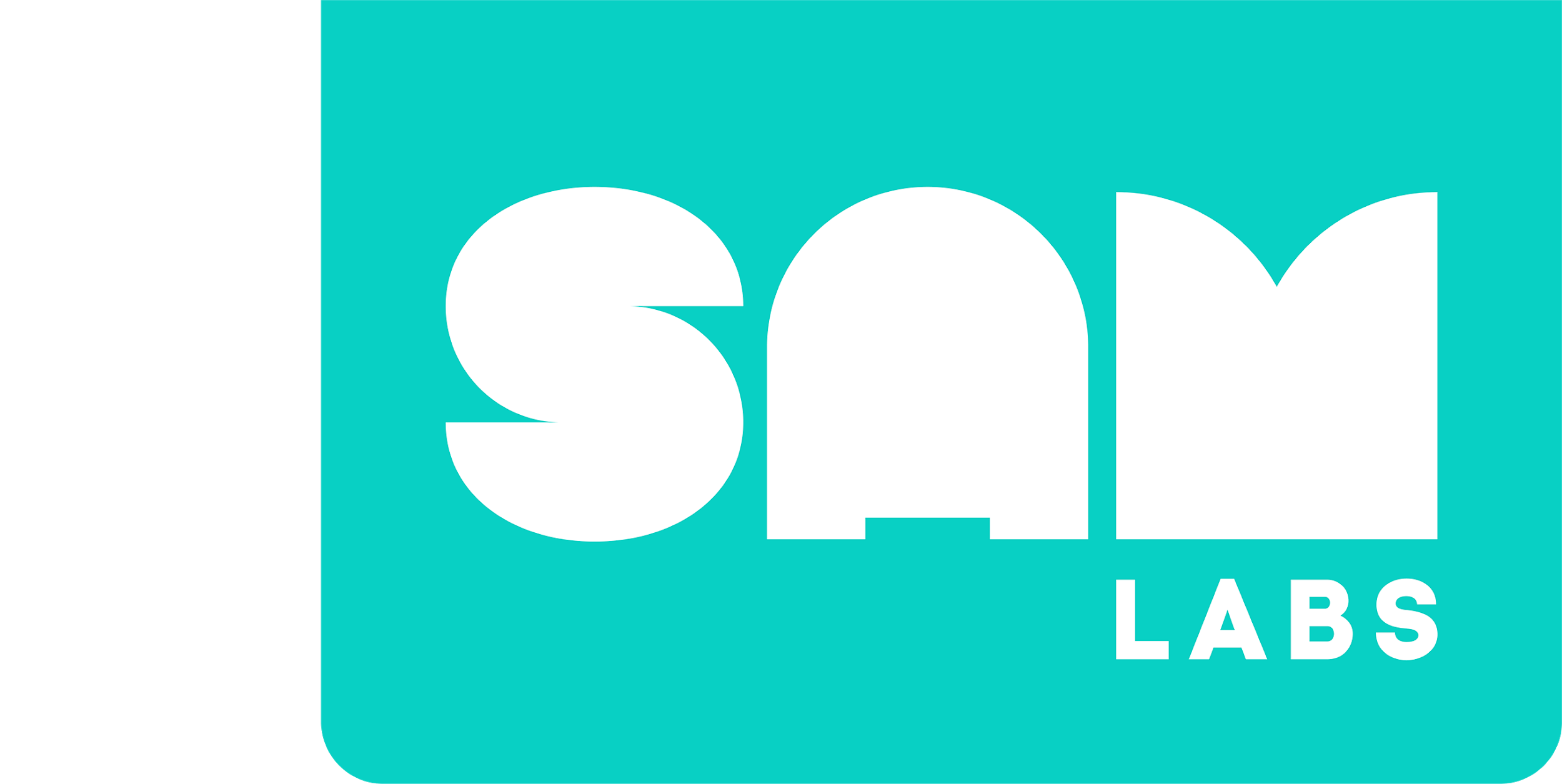 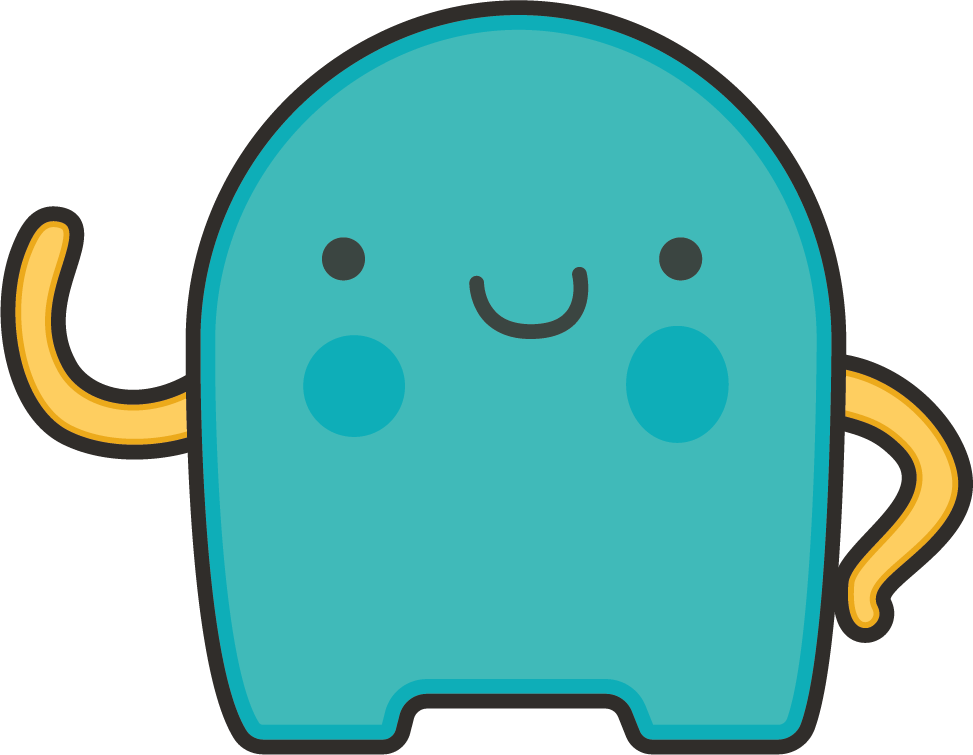 Inteligentní zvonek
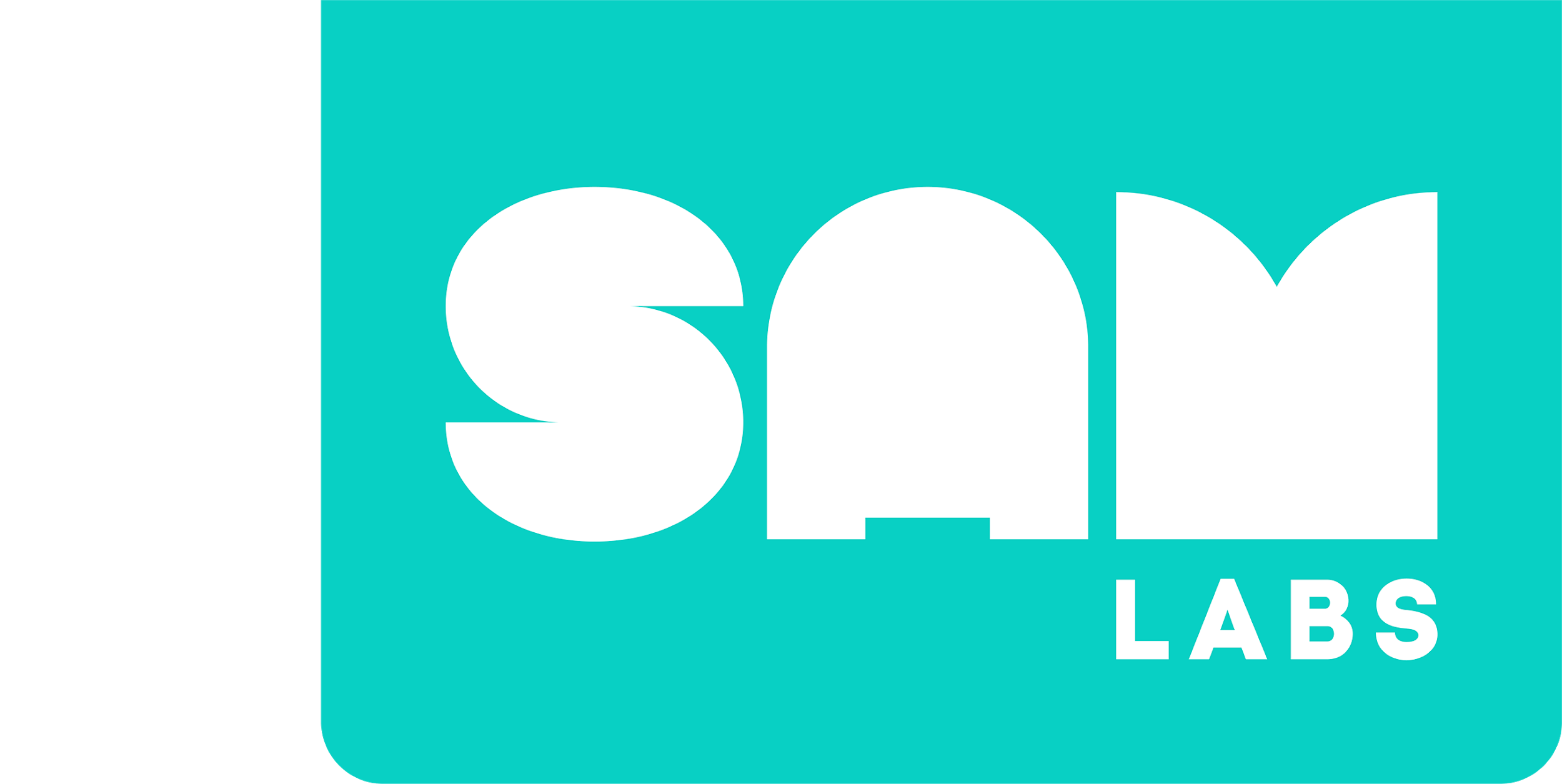 Úvod
Můžete se dostat na druhou stranu třídy, aniž byste narušili lasery?
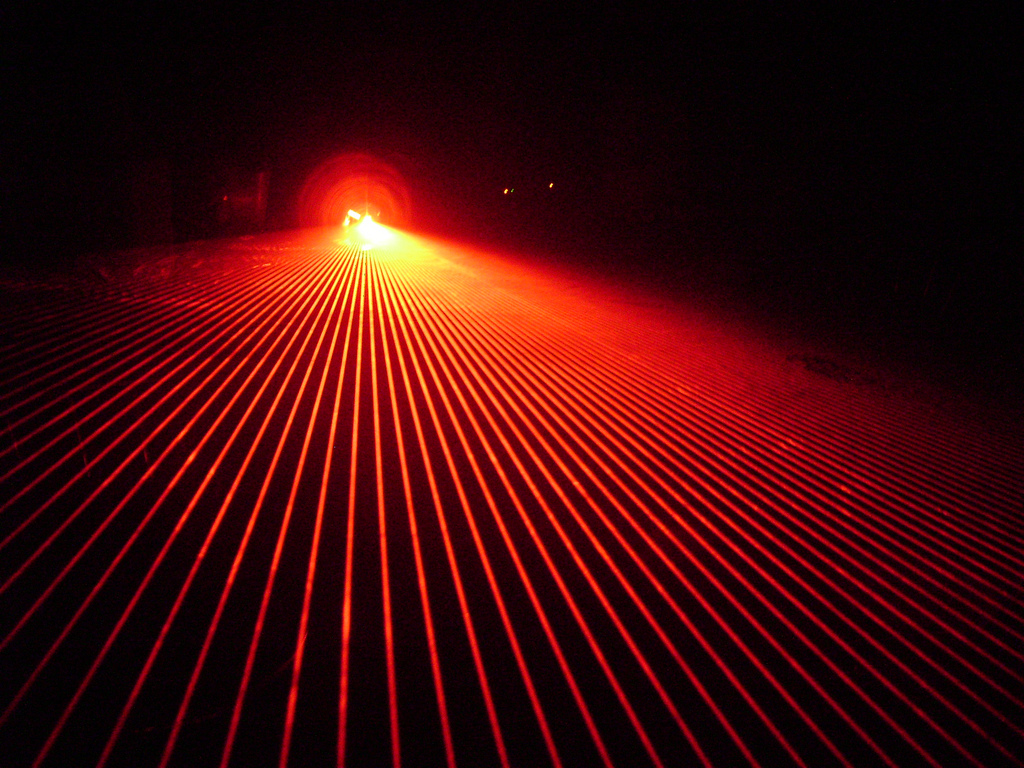 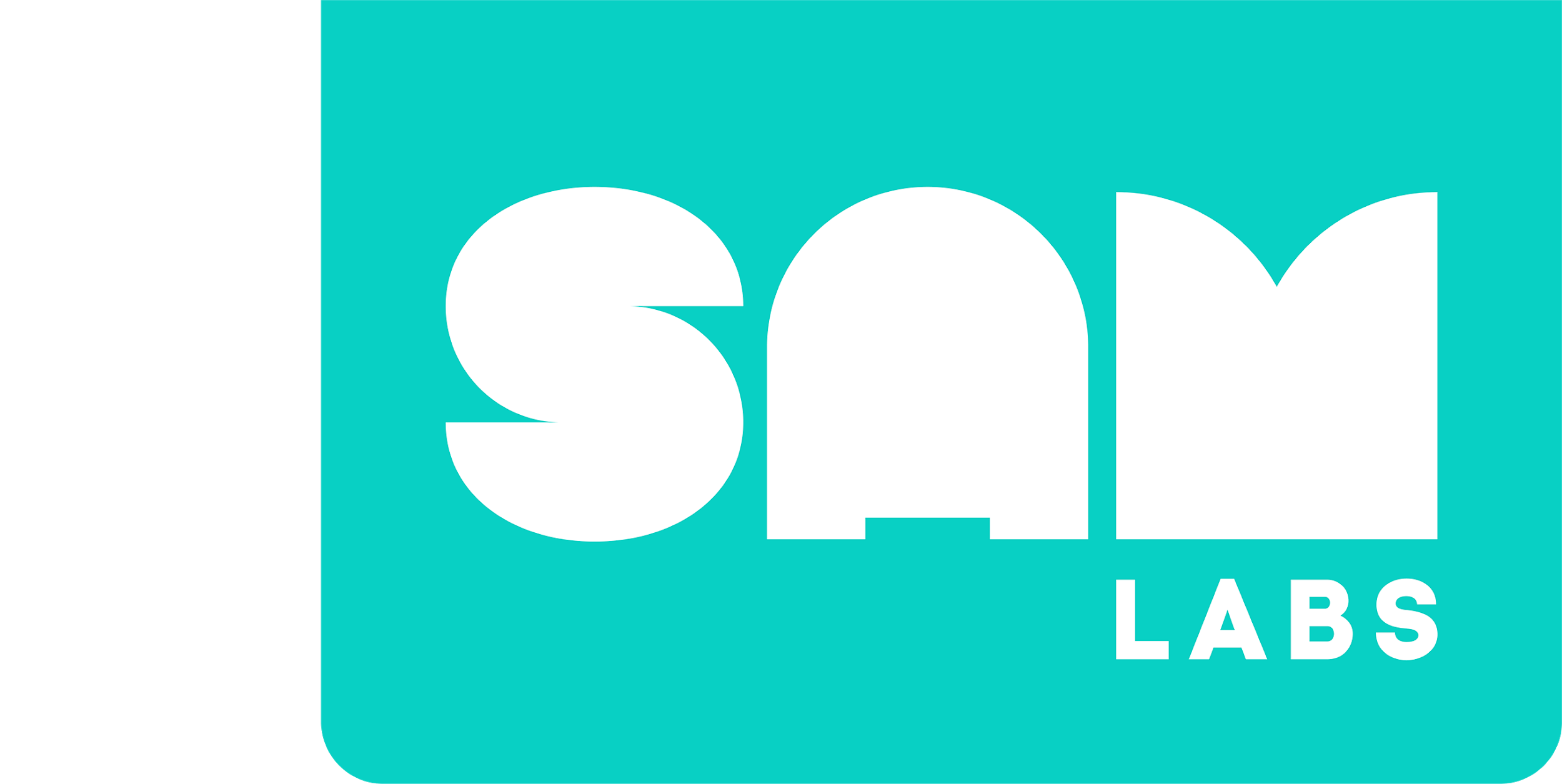 Mini lekce
Jakou funkci mají tyto senzory?
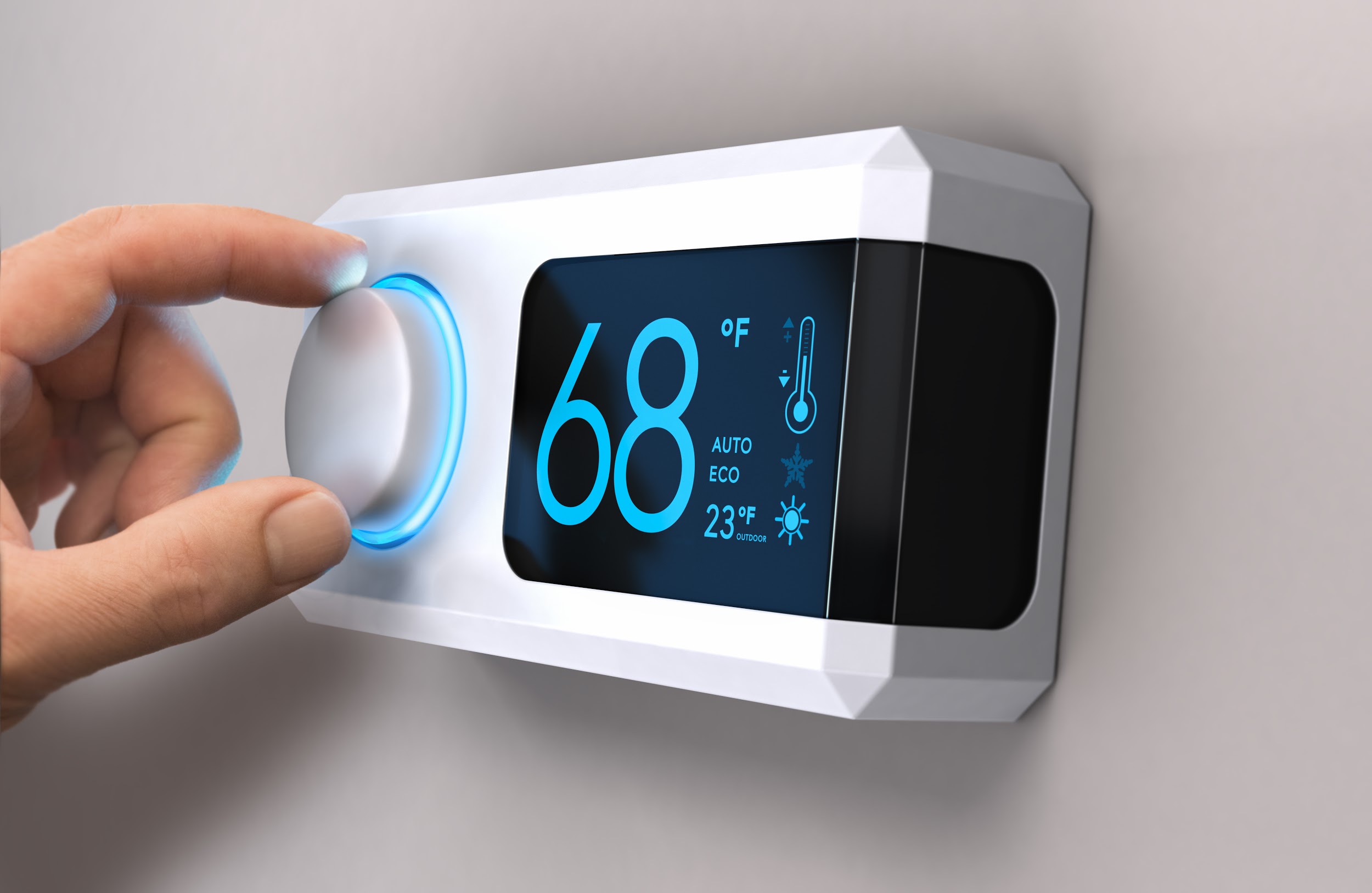 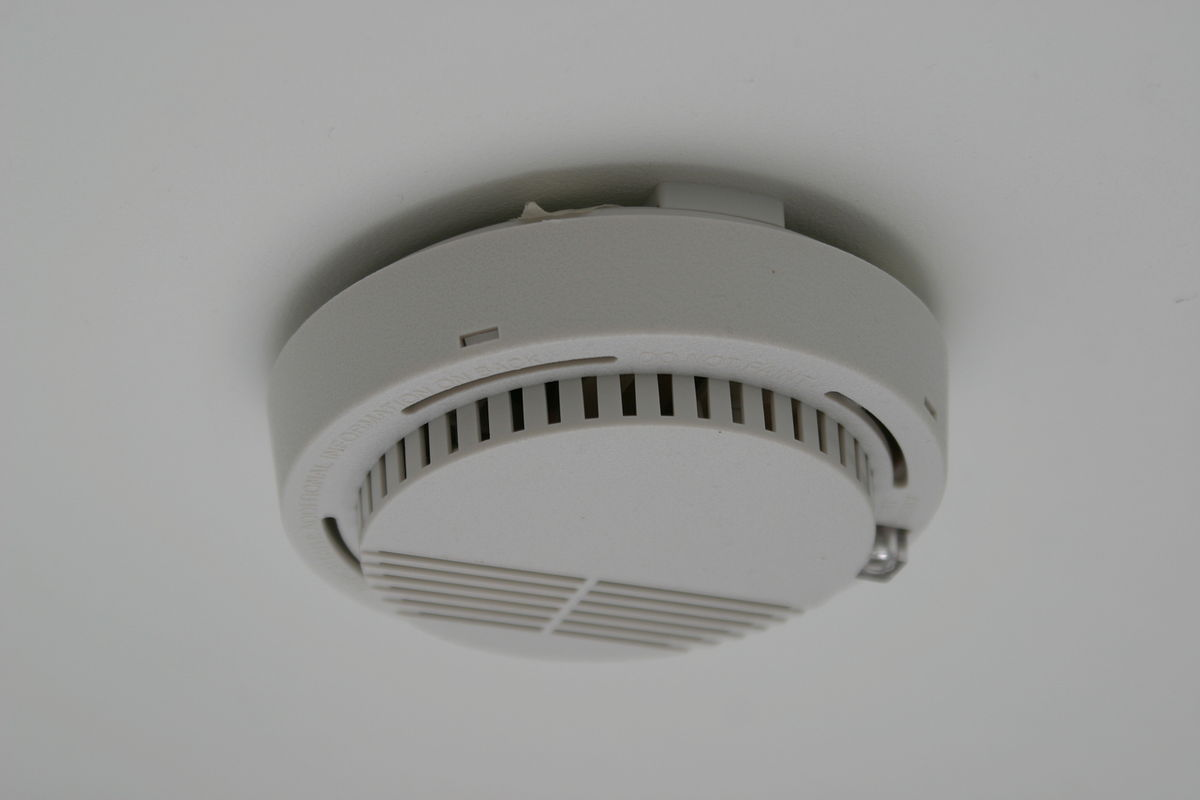 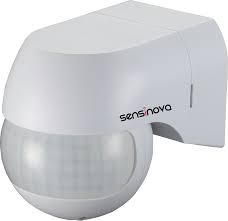 Senzor kouře
Senzor pohybu
Senzor teploty
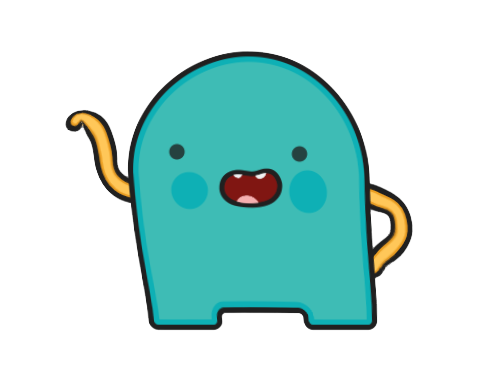 K čemu slouží tyto senzory?
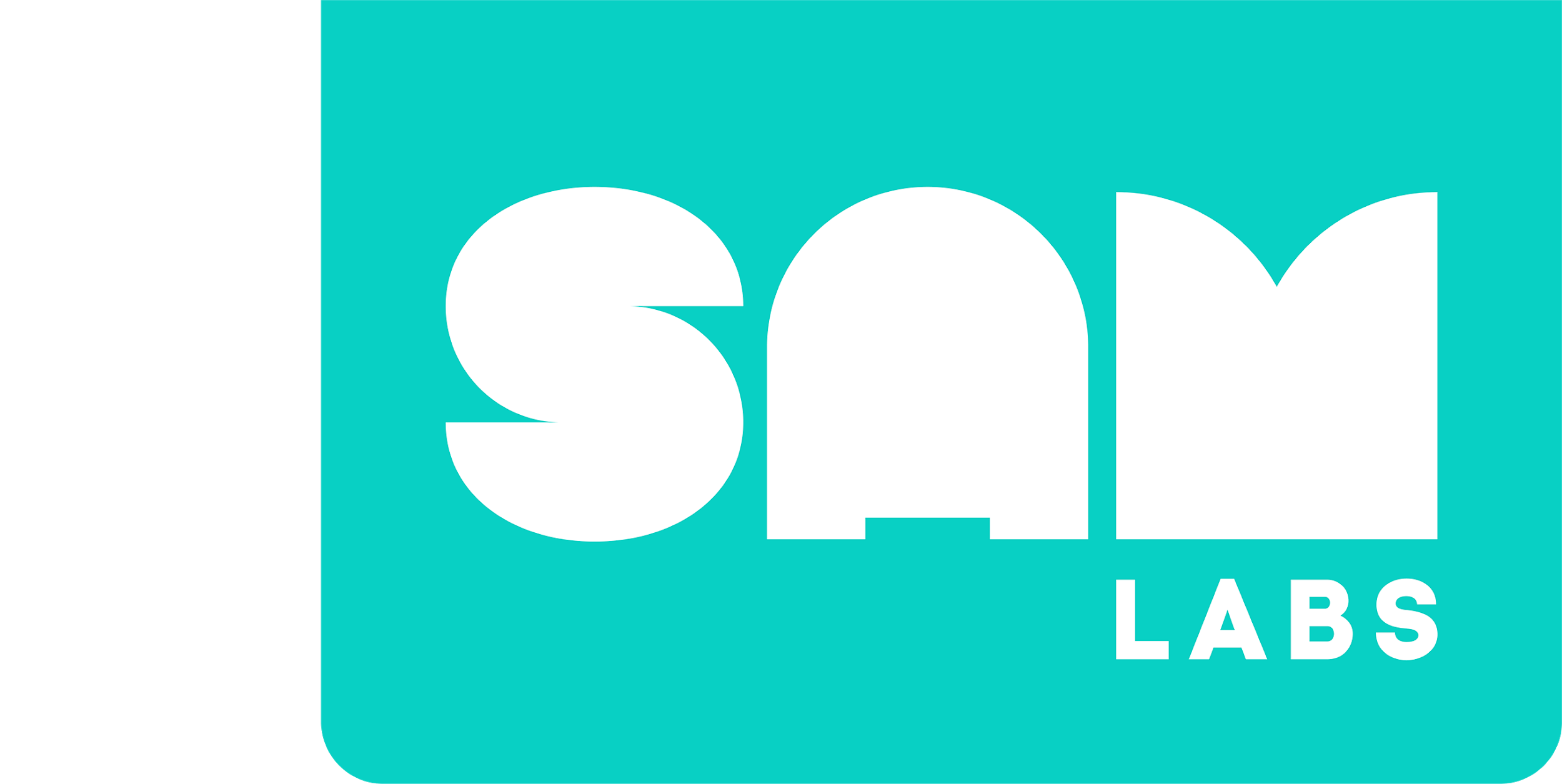 Mini lekce
Jak lze zefektivnit mechanismus zvonku pomocí senzorů?
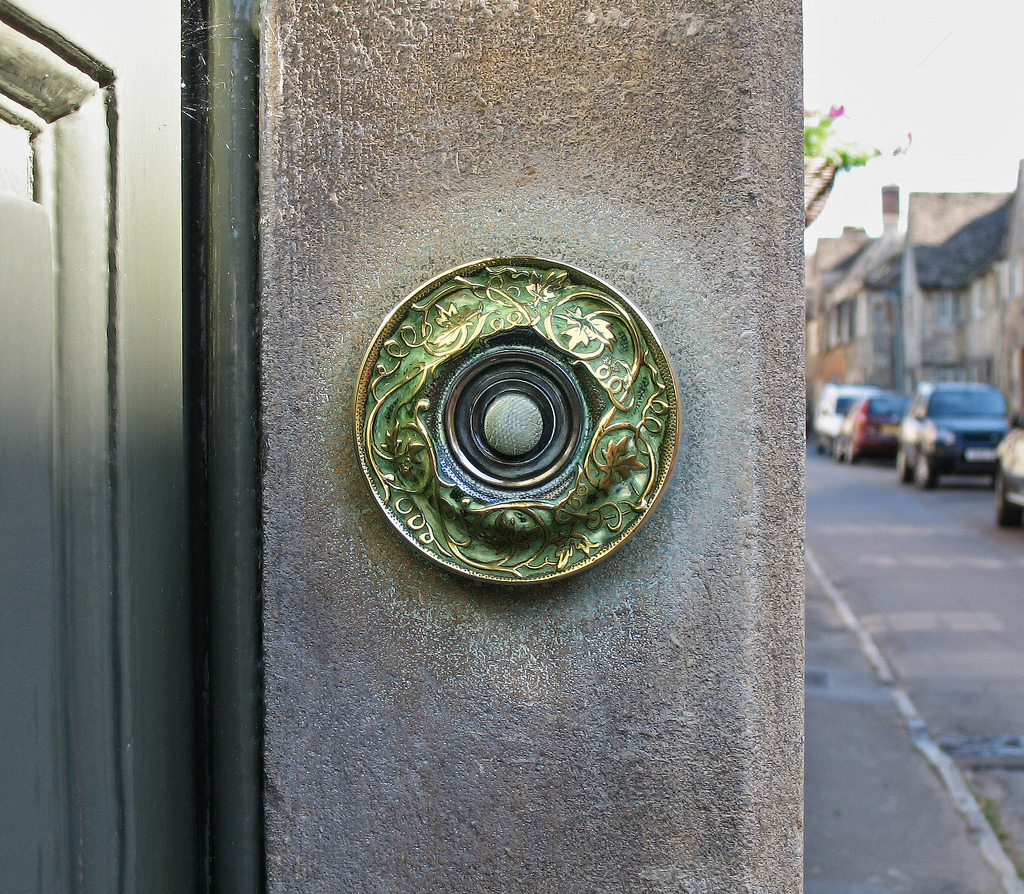 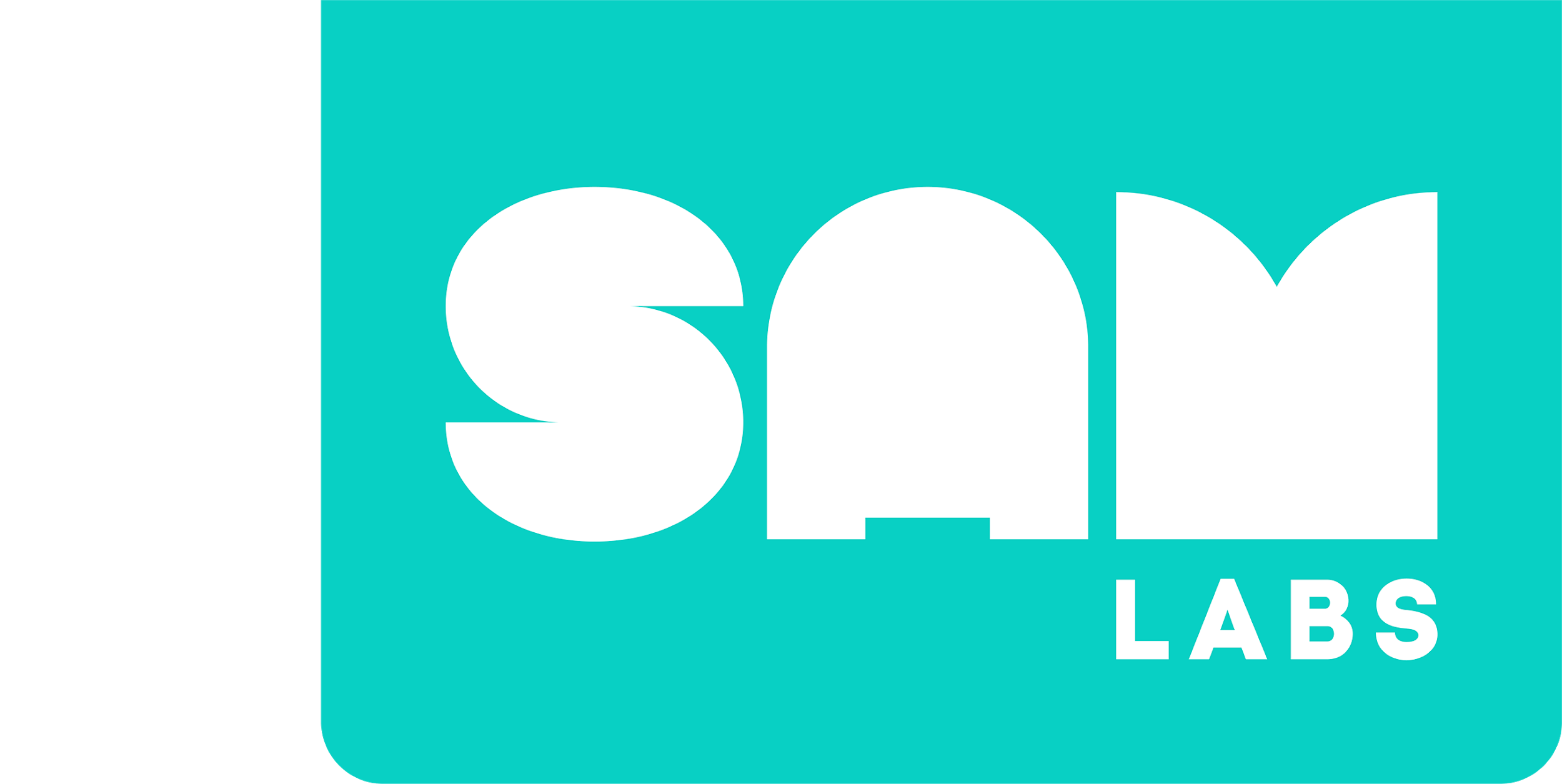 Klíčová slova
Dokončete aktivitu klíčových slov v pracovním listě:
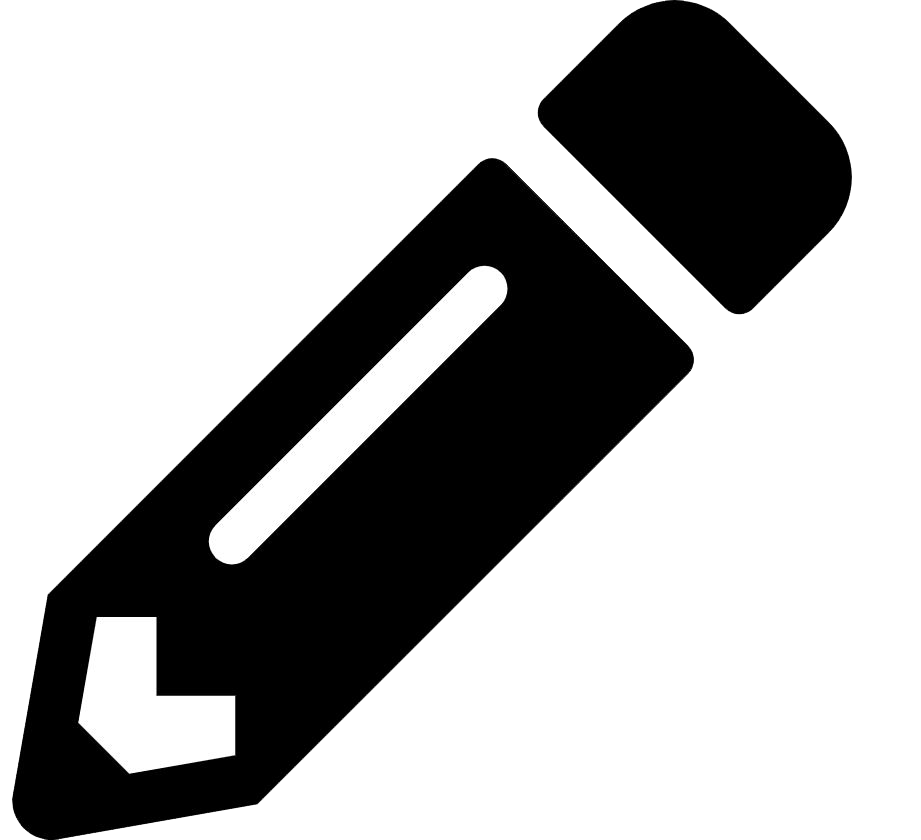 Senzor
Domovní zvonek
Laser
Chytrá technologie
Funkce
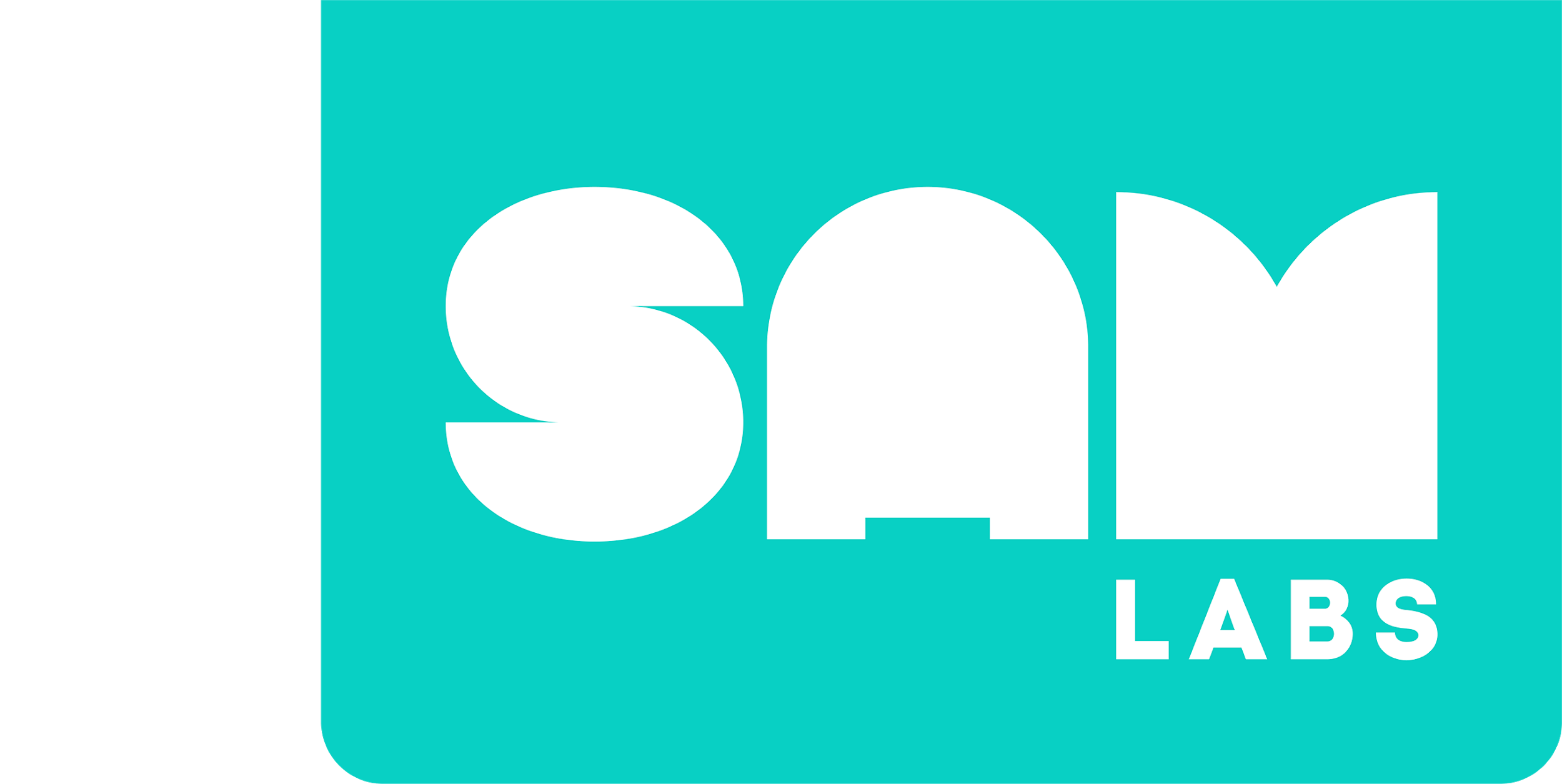 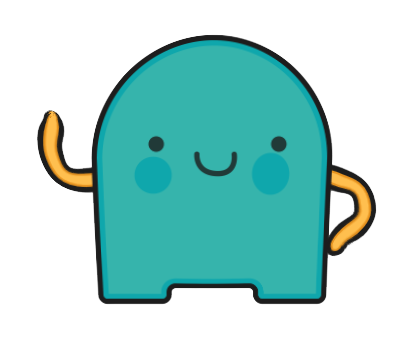 Pojďme diskutovat
Který typ senzoru by spustil výstrahu, kdyby na něj někdo šlápl?
 
Senzor kouře.
Tepelný senzor.
Senzor tlaku.
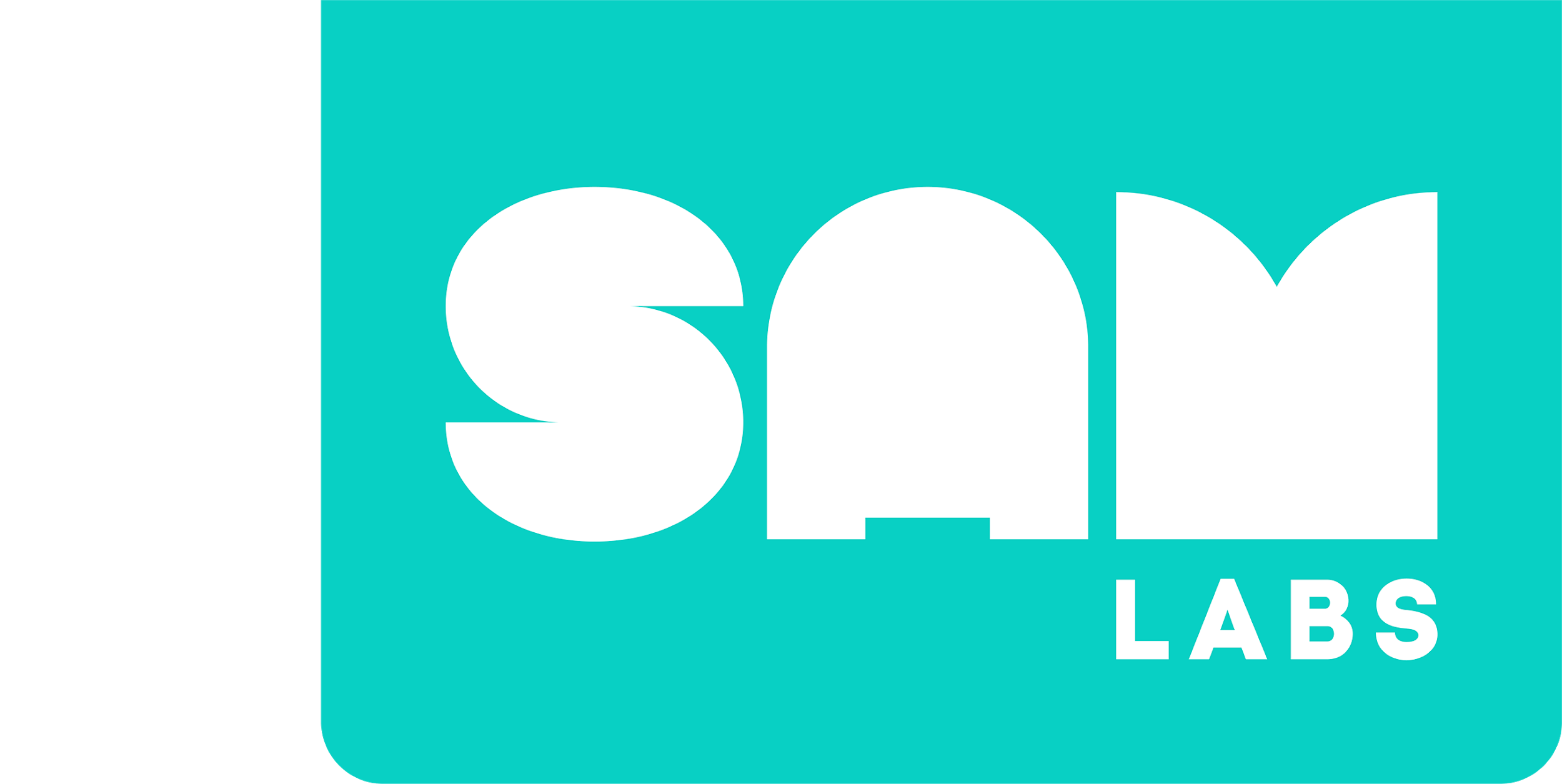 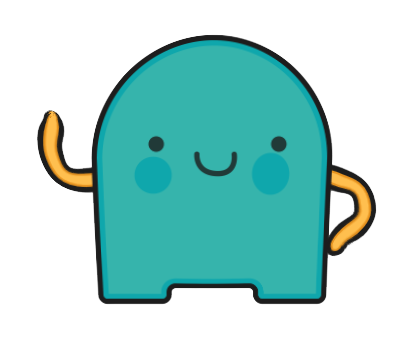 Pojďme diskutovat
Který typ senzoru by spustil výstrahu, kdyby na něj někdo šlápl?
 
C. Senzor tlaku.
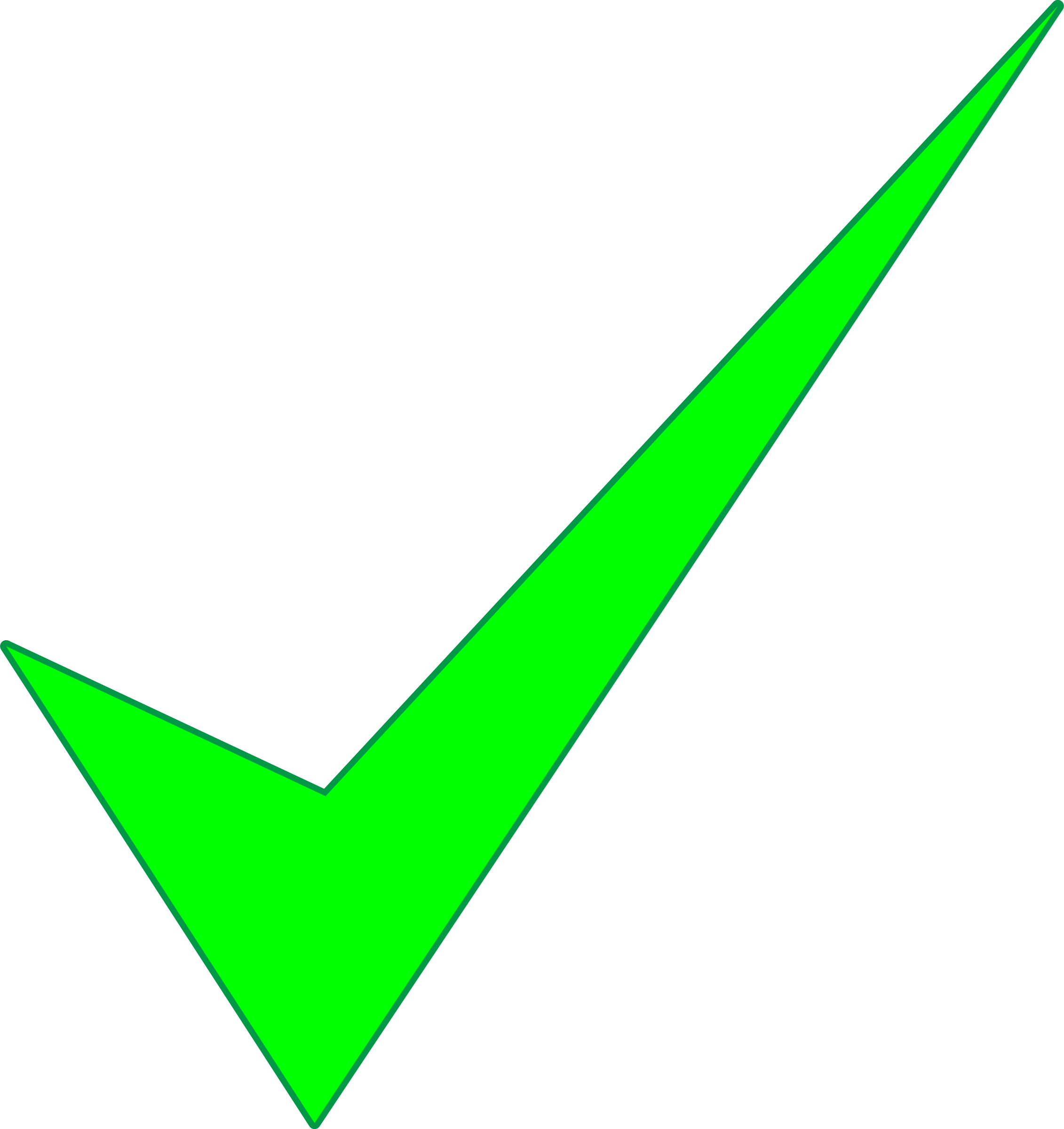 2. S partnerem proberte, jak lze senzor použít k vylepšení zvonku pro uživatele s poruchou sluchu nebo zraku.
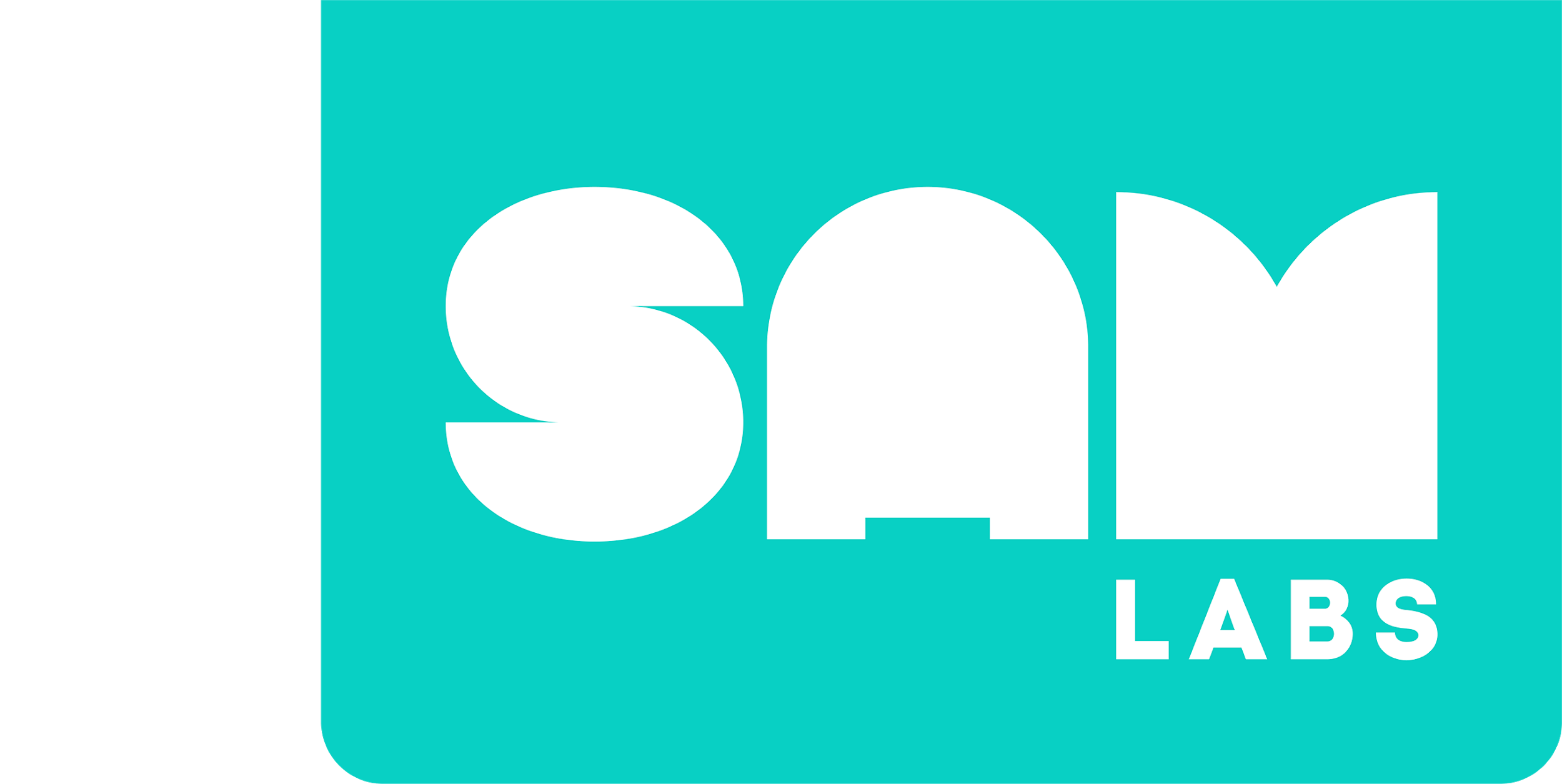 Pojďme stavět!
V systému použijte světelný senzor
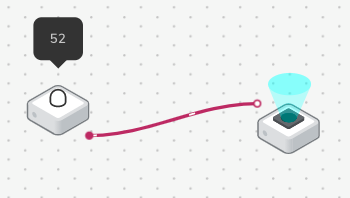 Světelný senzor
RGB LED: 
Nastavte vhodnou barvu
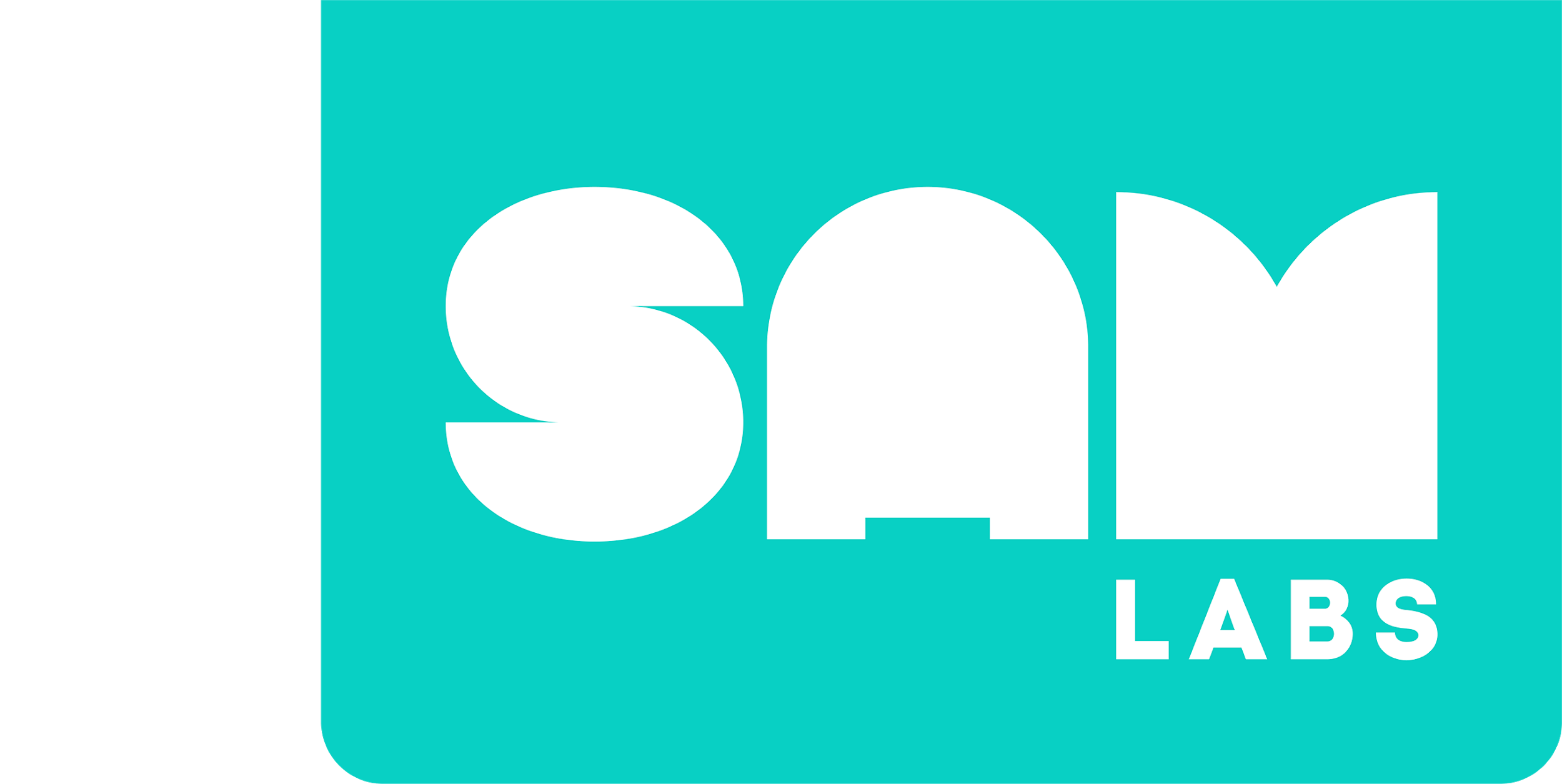 Úkol 1
Vytvořte zvonek se zvukem a vizuální výstrahou, která se aktivuje, když se někdo přiblíží.
Jaké bloky pomohou vytvořit zvukové a vizuální upozornění?
Jaký vstup může detekovat, že se někdo přiblíží?
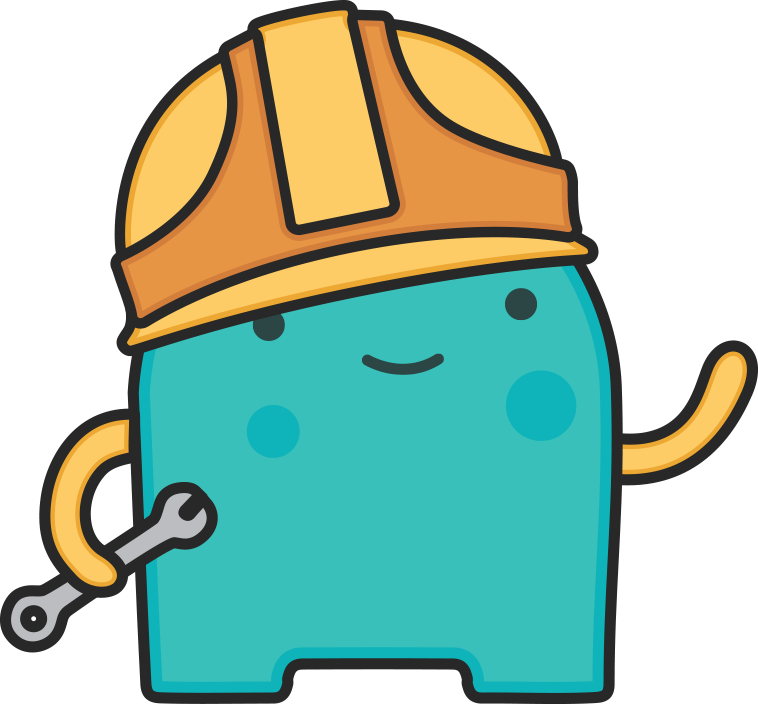 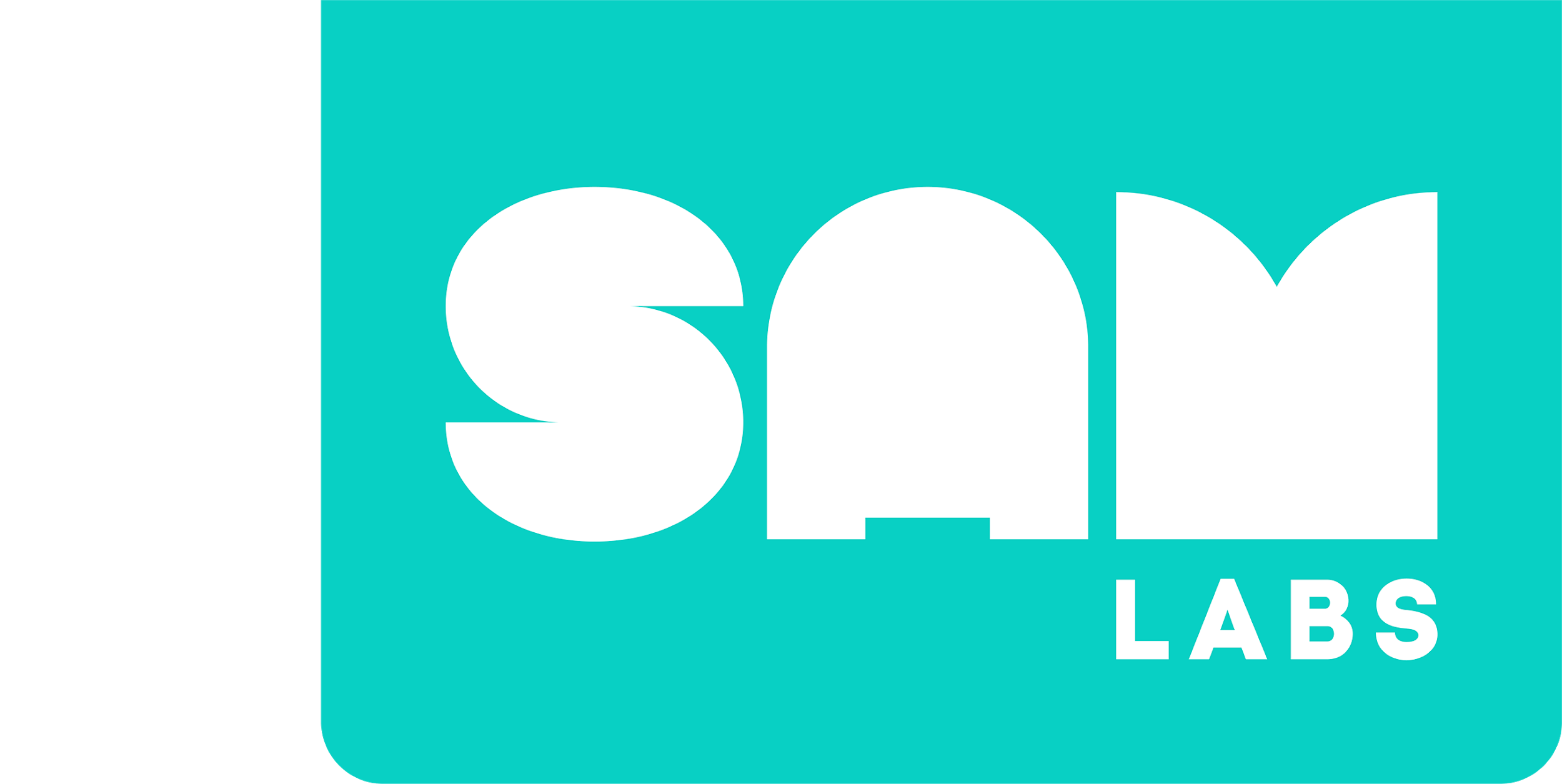 Úkol 1
Vytvořte zvonek se zvukem a vizuální výstrahou, která se aktivuje, když se někdo přiblíží.
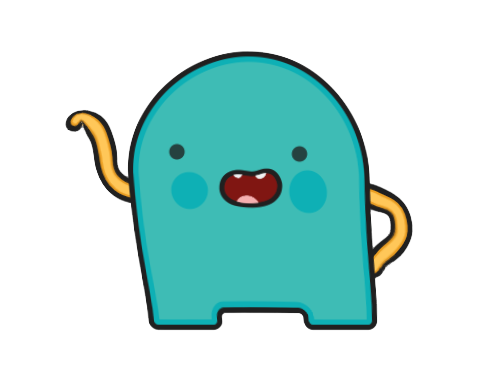 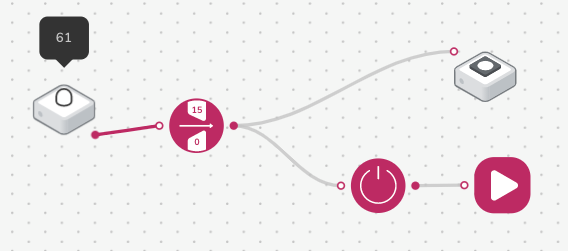 Blok Zapnutí/ vypnutí 
aktivuje přehrávač zvuku, který potřebuje vstup typu „true“ / „false“
Zvukový přehrávač:
'Domovní zvonek'
Filtr
Vyberte '0-15'
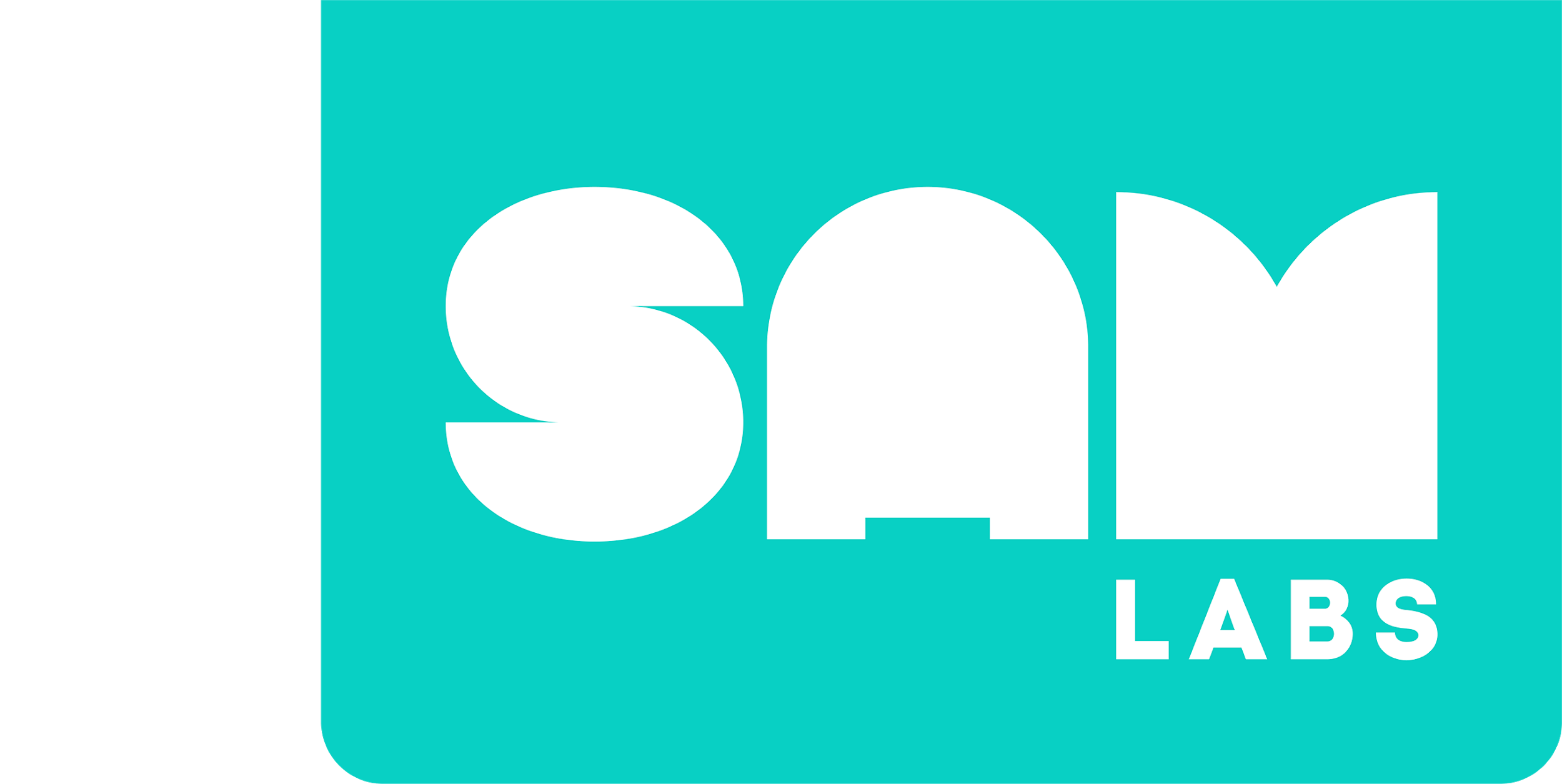 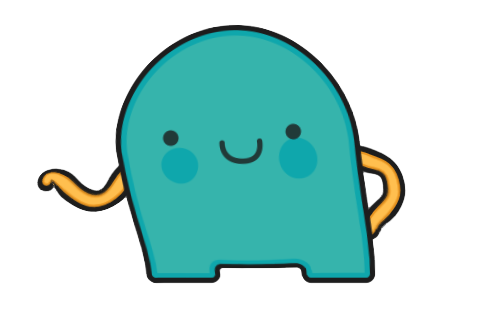 Kontrola porozumění
Proč je v systému používán blok filtru?

Umožňuje nastavit rozsah hodnot.
Zajišťuje, že systém zůstane zapnutý.
Umožňuje jakékoli čtení světla k aktivaci systému.
2.	Co je to senzor?

Zařízení, které detekuje nebo měří vstup a zajišťuje, že se nic nezmění. 
Zařízení, které se mění každých několik minut.
Zařízení, které detekuje nebo měří vstup a zaznamenává data nebo na ně reaguje.
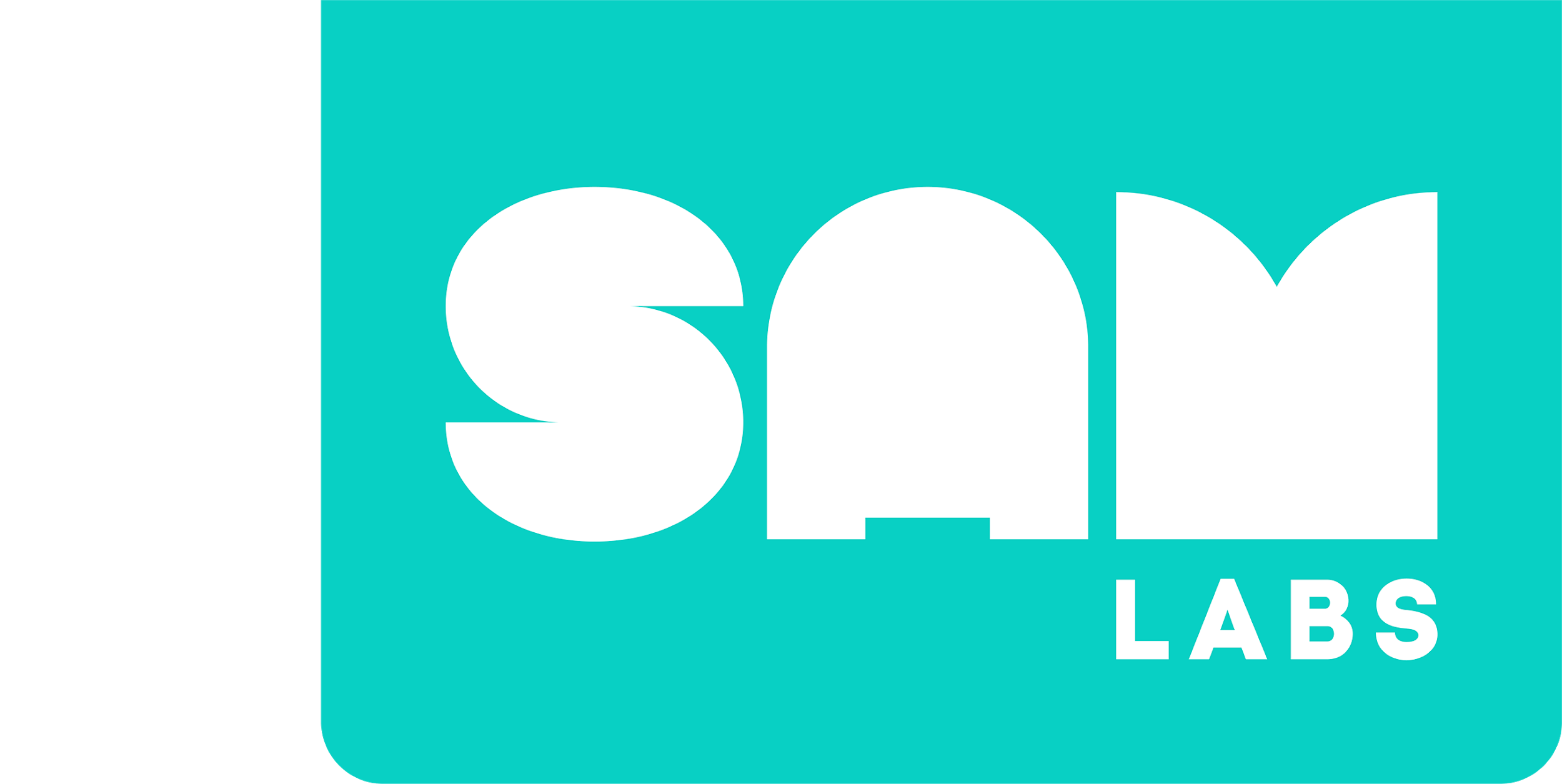 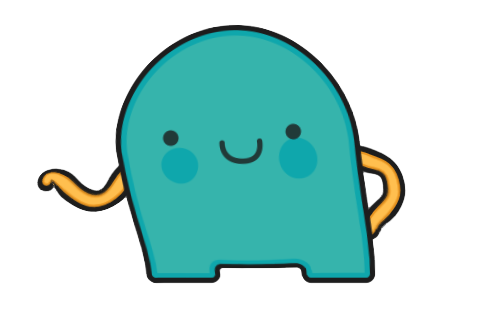 Kontrola porozumění
Proč je v systému používán blok filtru?

Umožňuje nastavit rozsah hodnot.
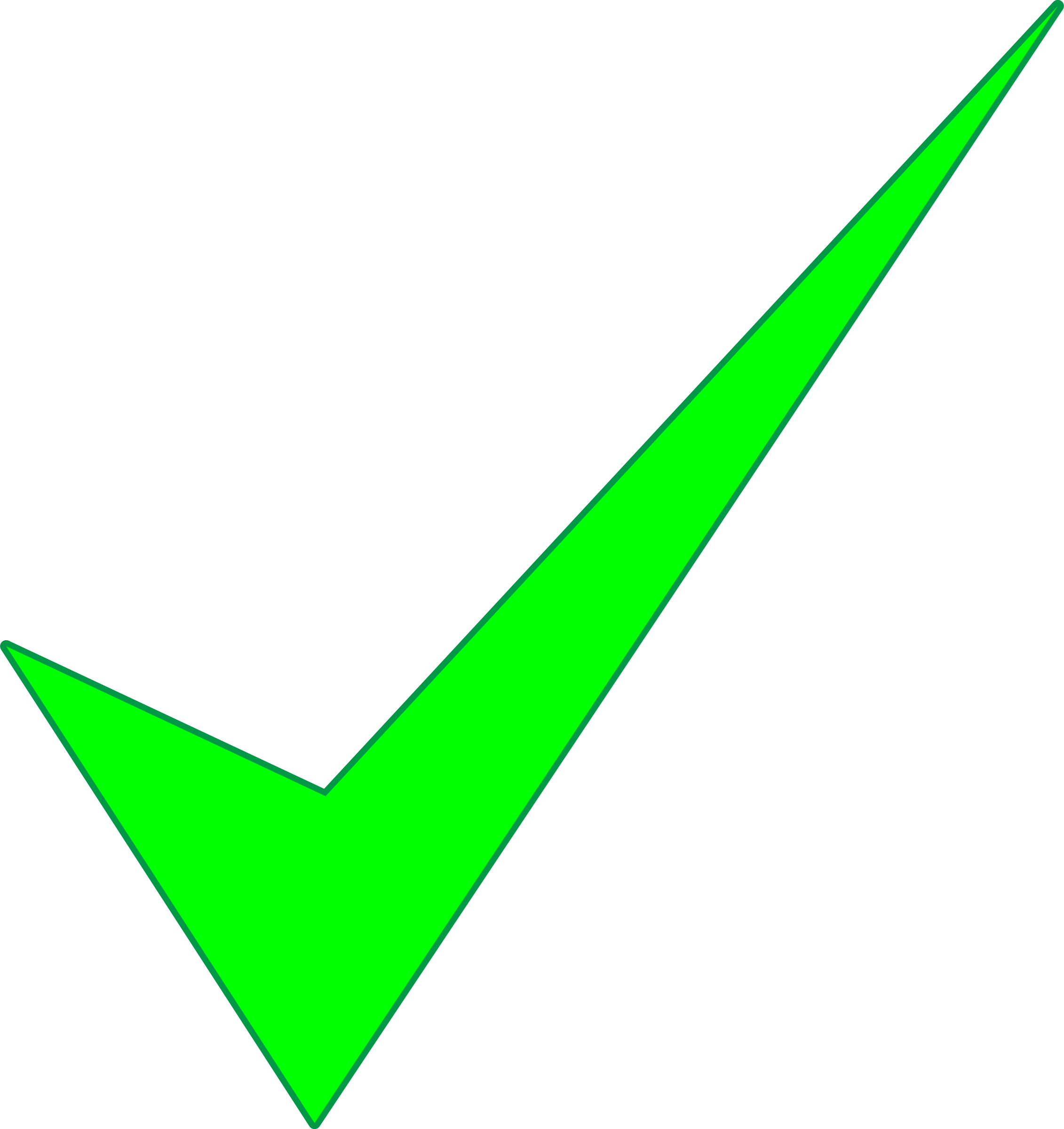 2.	Co je to senzor?

c.  Zařízení, které detekuje nebo měří vstup a zaznamenává data nebo na ně reaguje.
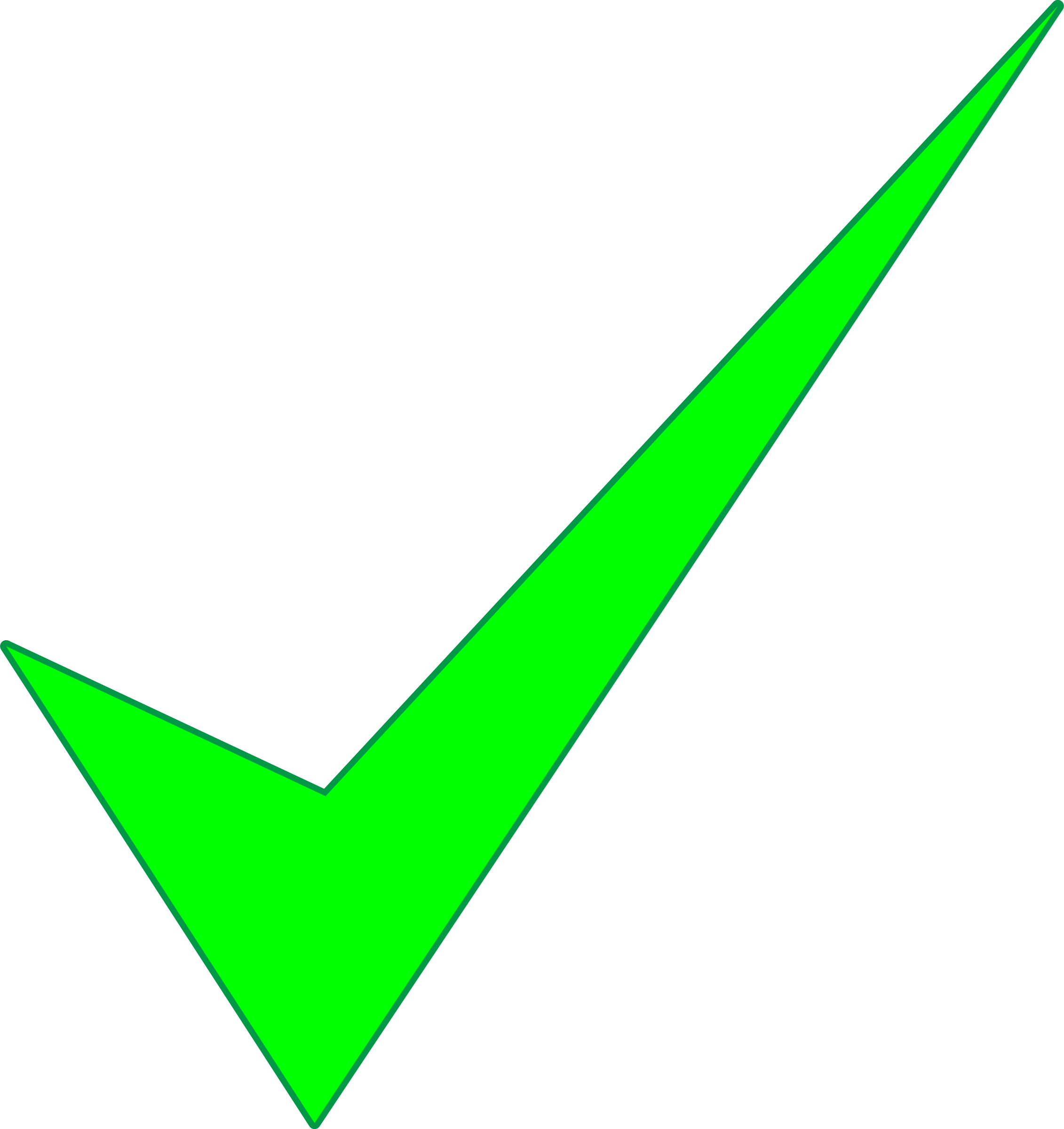 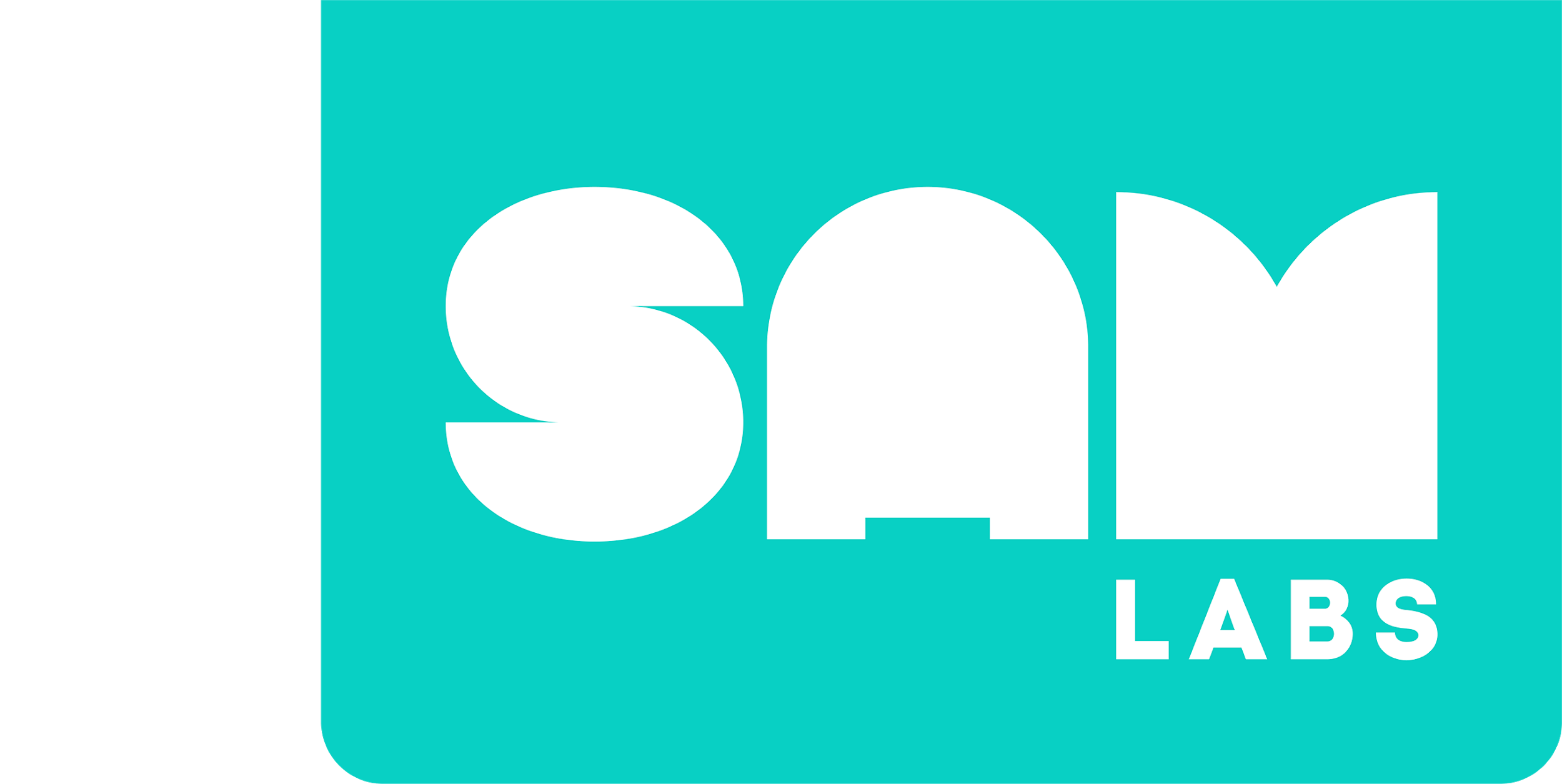 Ladění!
Jak můžeme zajistit přehrání zvuku v nastaveném časovém intervalu?
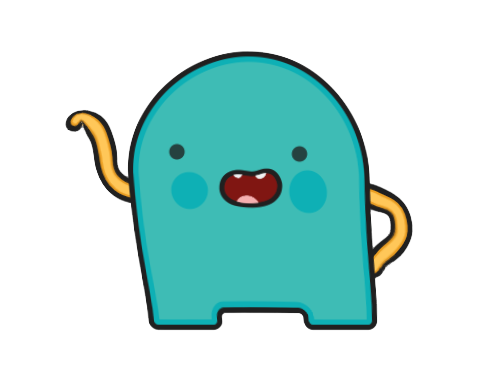 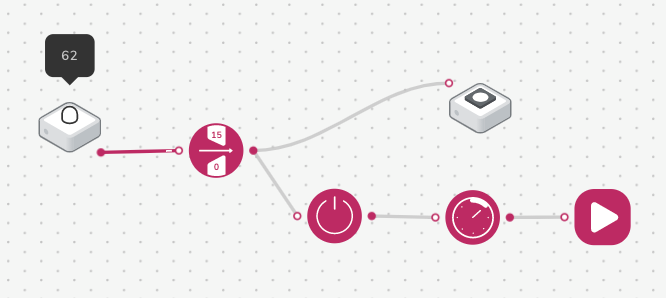 Interval: 
'6 sekund'
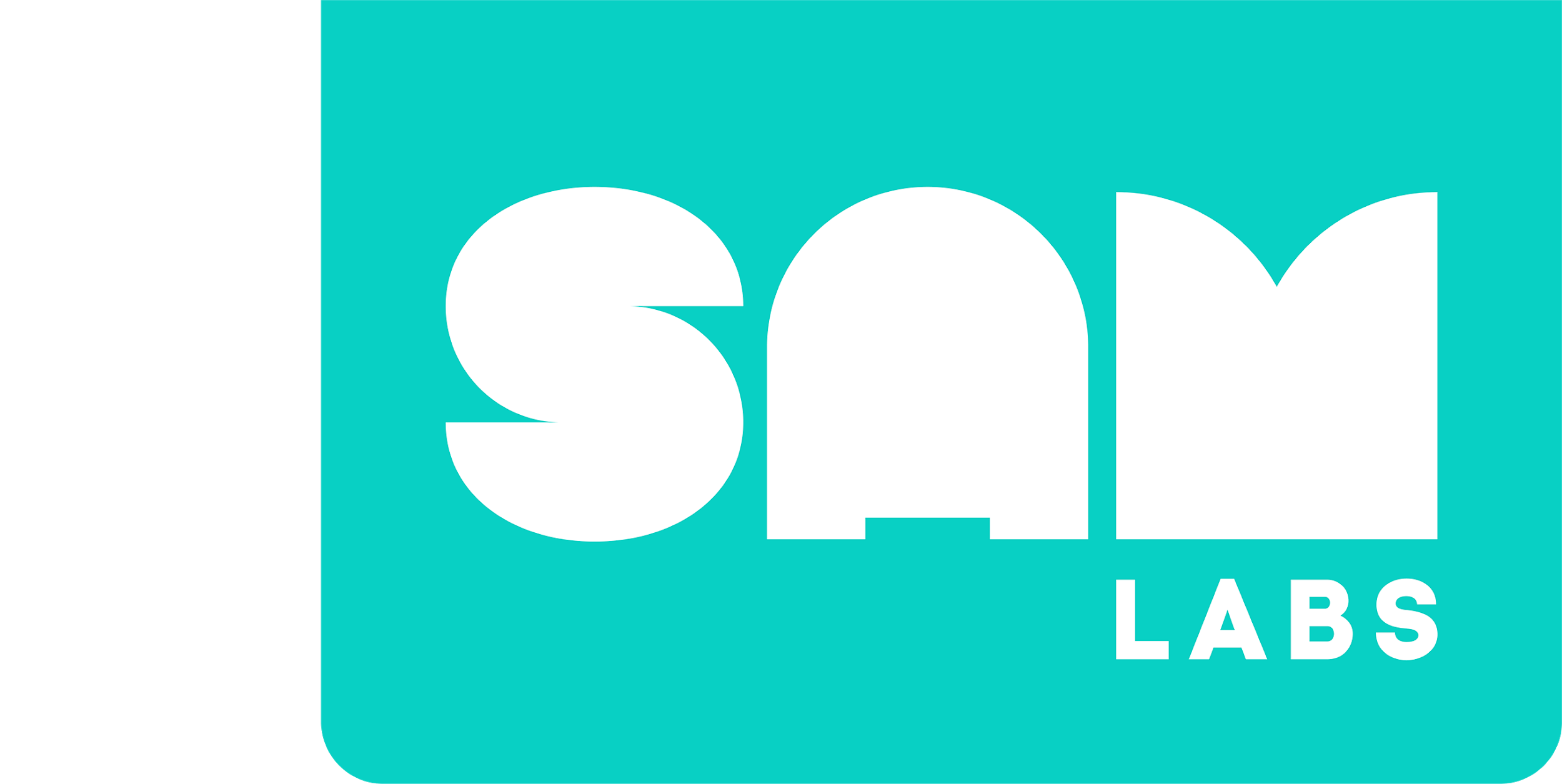 Výzva 2
Vytvořte vylepšený systém:
Přidejte funkci snímání obrazu
Upravte funkci pro uživatele se sluchovým postižením
Vžijte se do uživatelů s poruchou sluchu; jaké potřeby by měly být splněny?
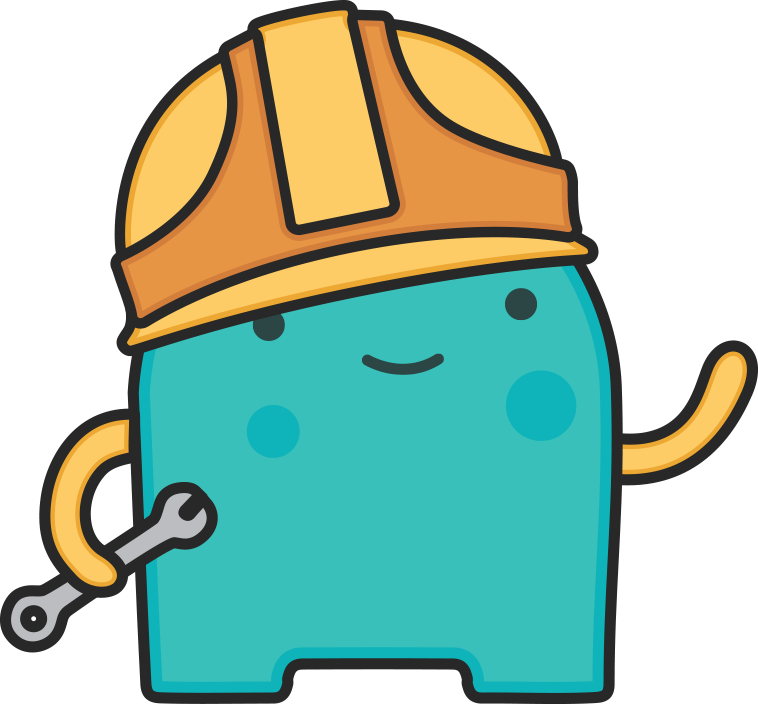 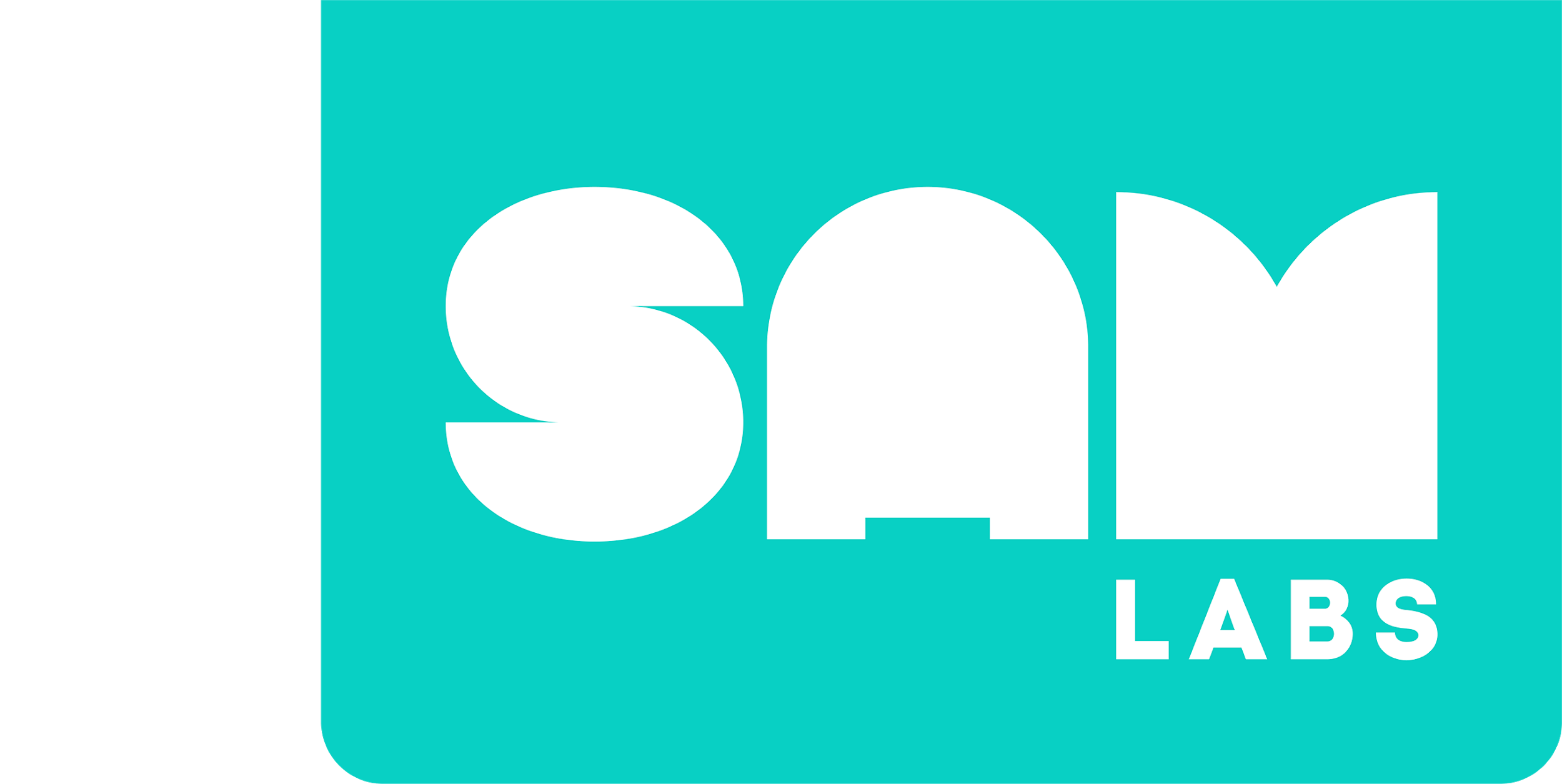 Výzva 2
Vytvořte vylepšený systém:
Přidejte funkci snímání obrazu
Zefektivněte ji pro uživatele se sluchovým postižením
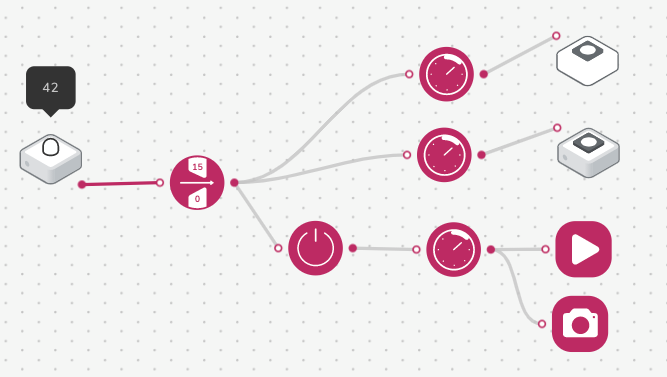 Přidat 1 virtuální RGB LED
RGB LED diody:Nastavit 2 různé barvy
Fotoaparát se aktivuje ve stejném intervalu, který byl nastaven pro Zvukový přehrávač.
2 další intervaly:
'3 sekundy'
'5 sekund'
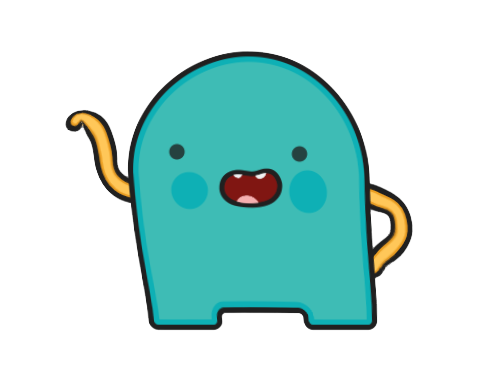 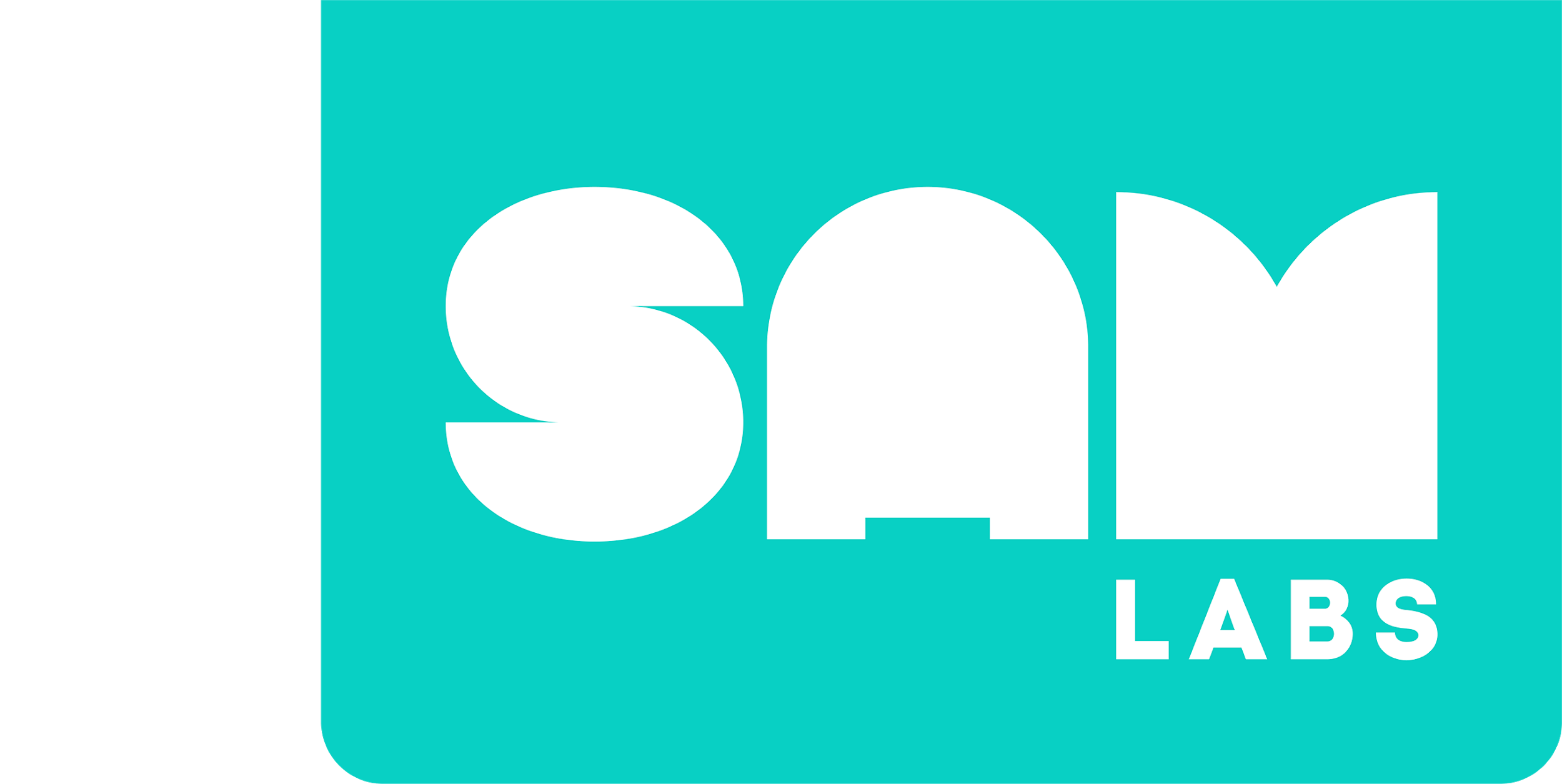 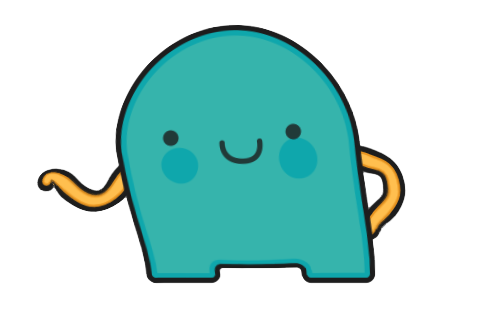 Kontrola porozumění
Jaká je role bloku Interval v systému?

Umožňuje nepřetržitou aktivaci výstupů. 
Umožňuje výstup, který má být aktivován v nastavených časových intervalech. 
Umožňuje aktivaci výstupu každou minutu.
2. Proč je tento systém považován za „chytrou“ technologii?

Systém je vytvořen v aplikaci. 
Systém využívá elektřinu. 
Používá se snímač.
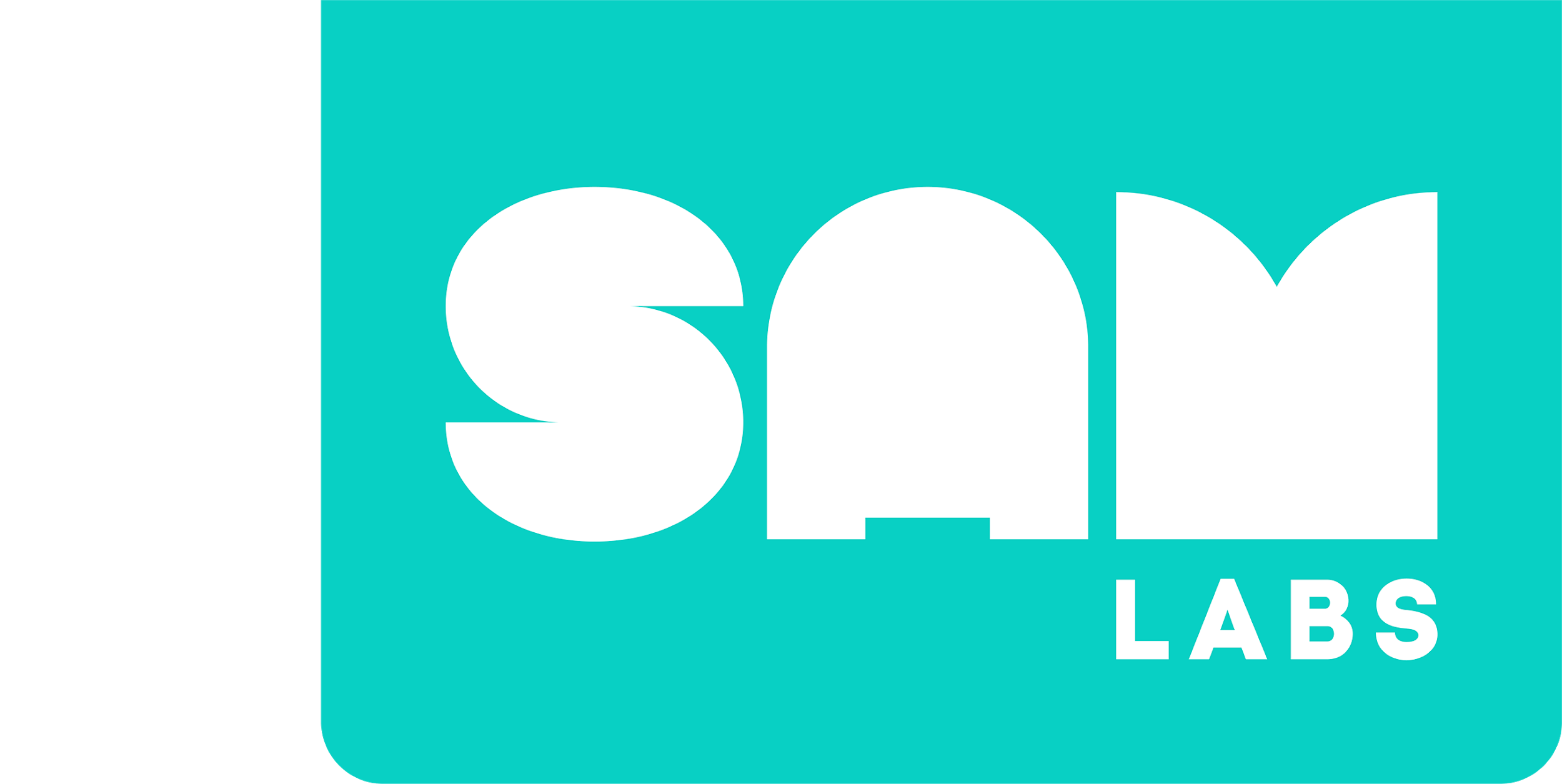 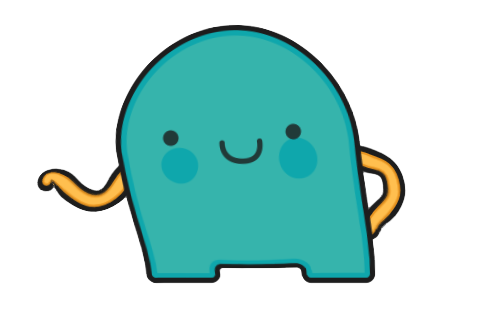 Kontrola porozumění
Jaká je role bloku Interval v systému?

b.   Umožňuje výstup, který má být aktivován v nastavených časových intervalech.
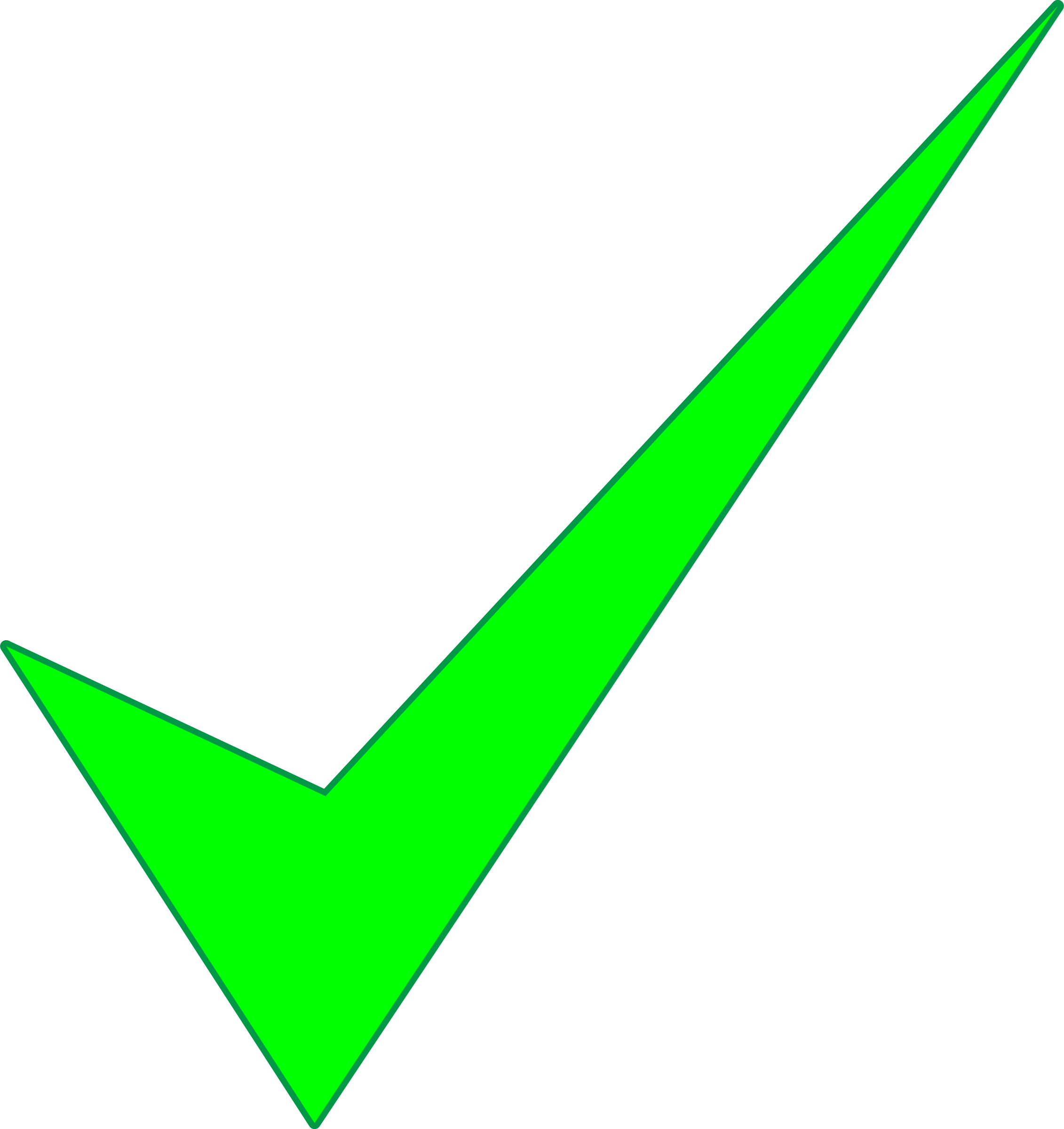 2. Proč je tento systém považován za „chytrou“ technologii?

c.   Používá se snímač.
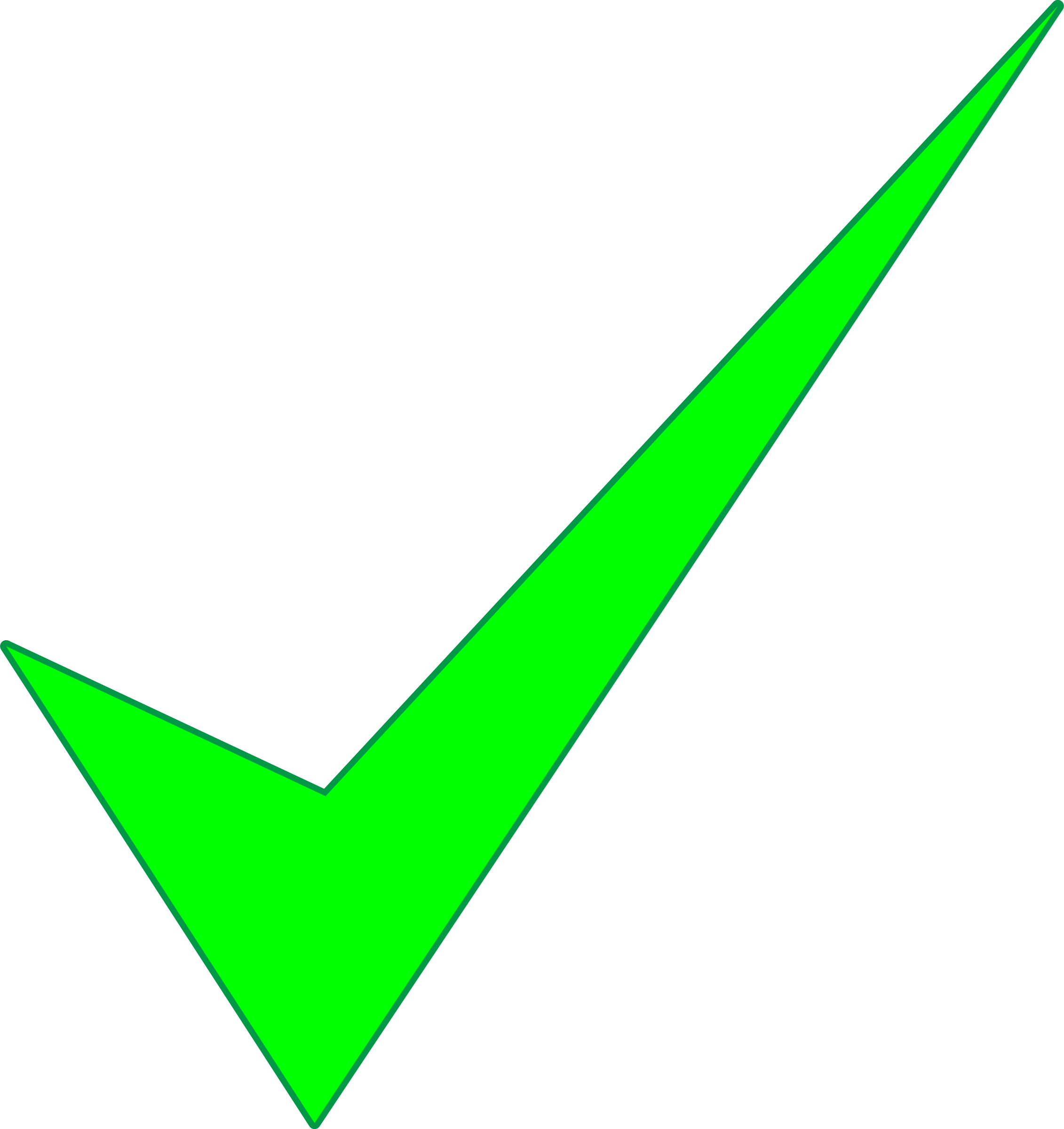 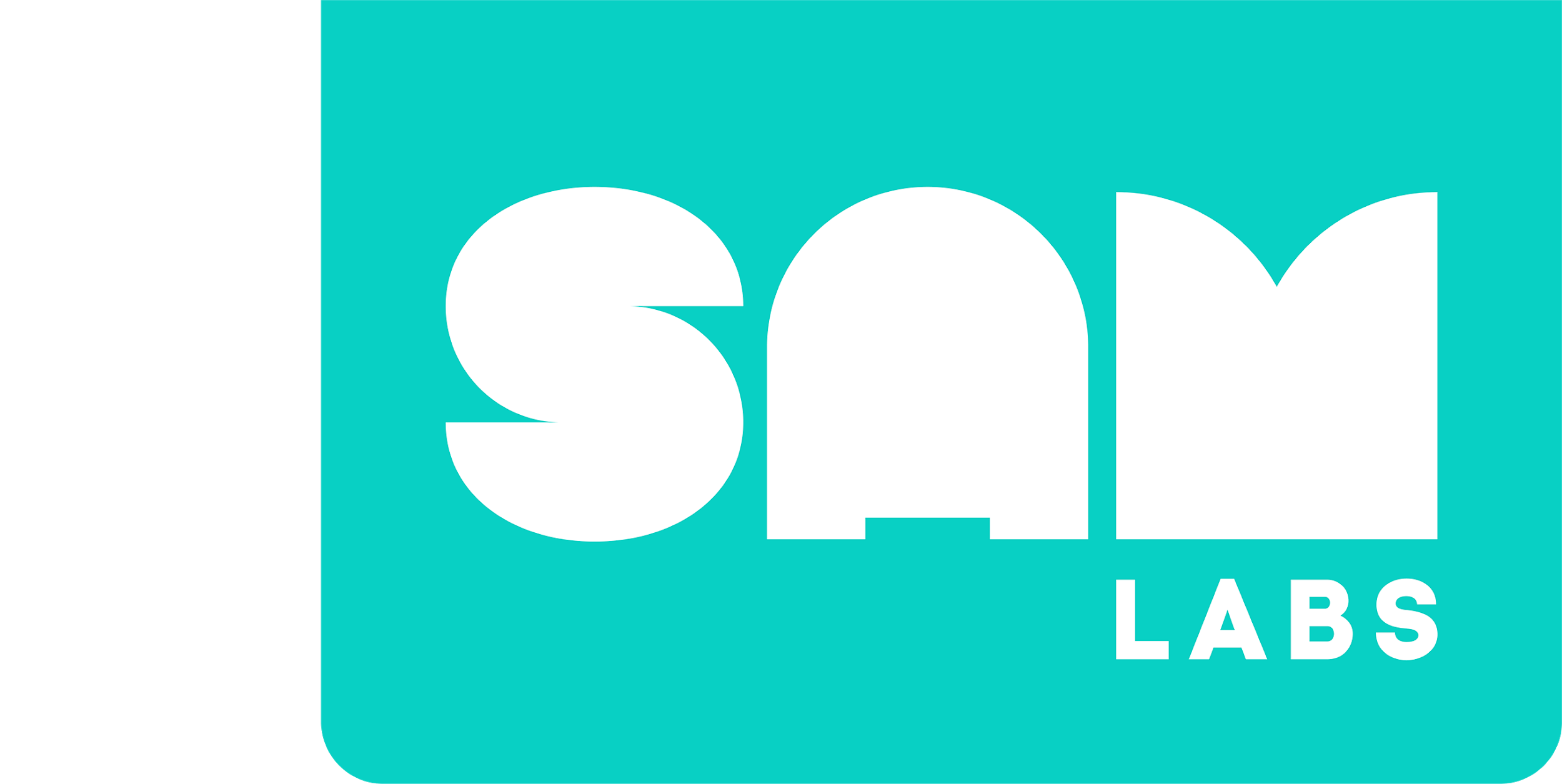 Rozšiřující aktivity
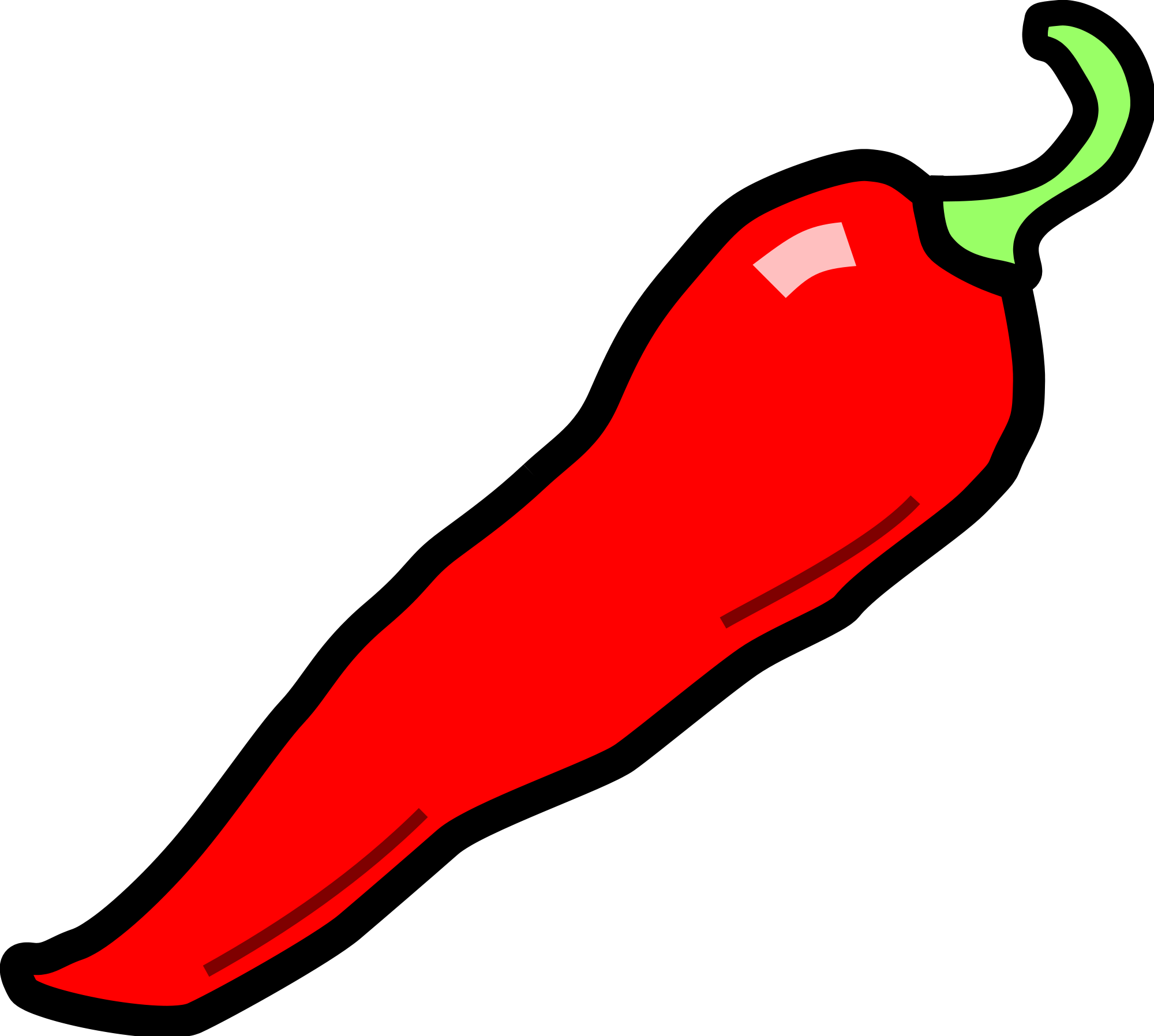 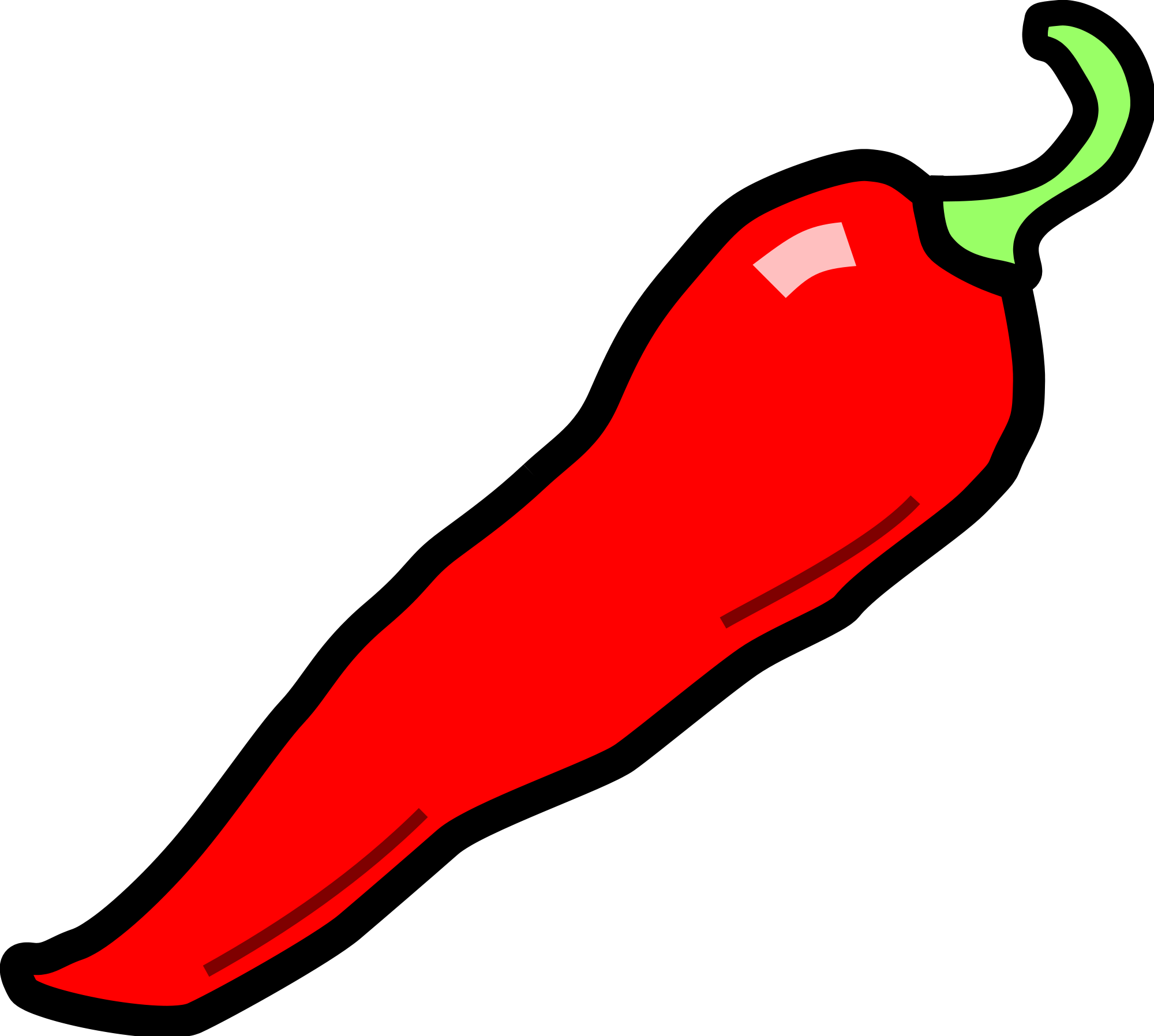 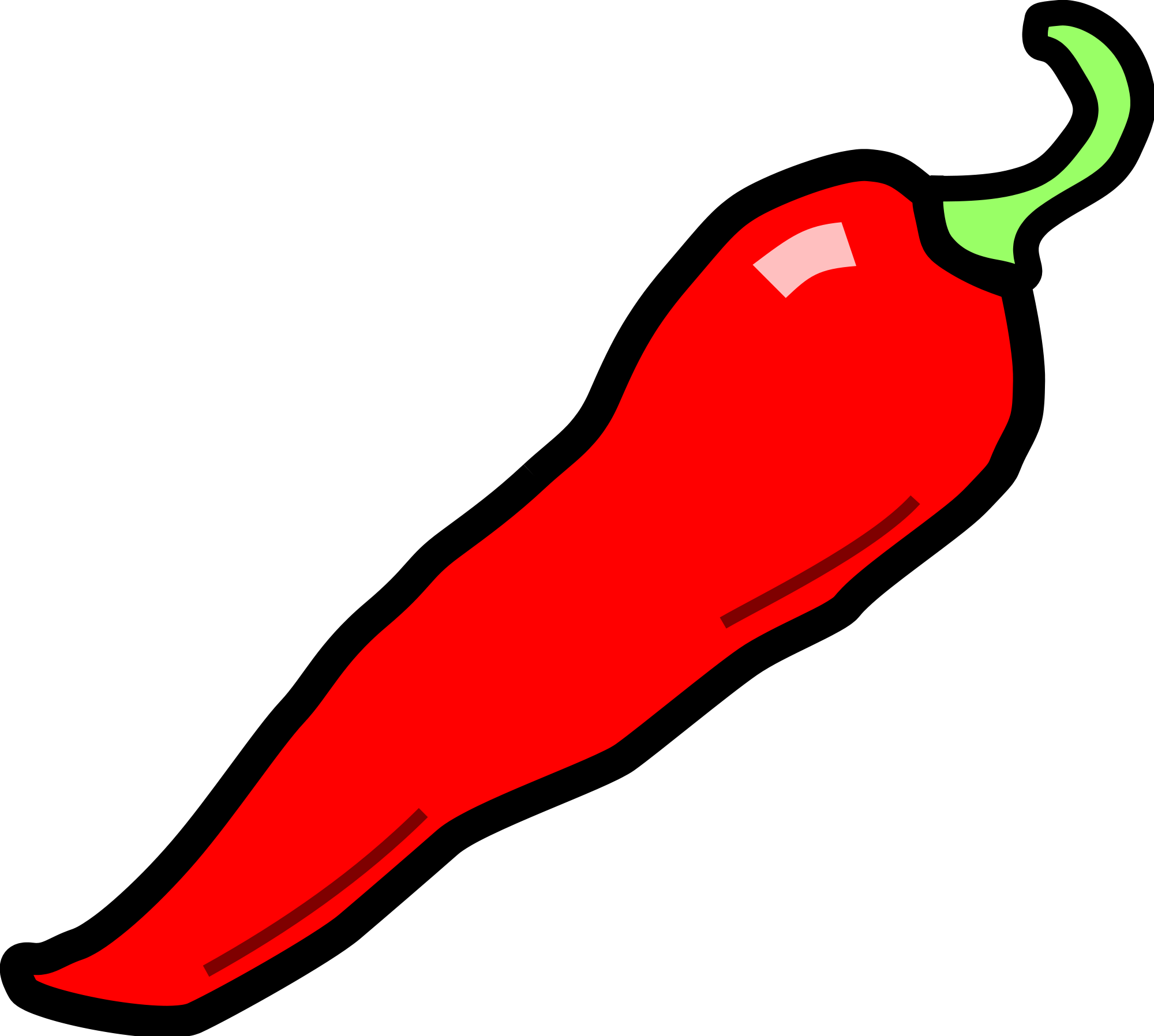 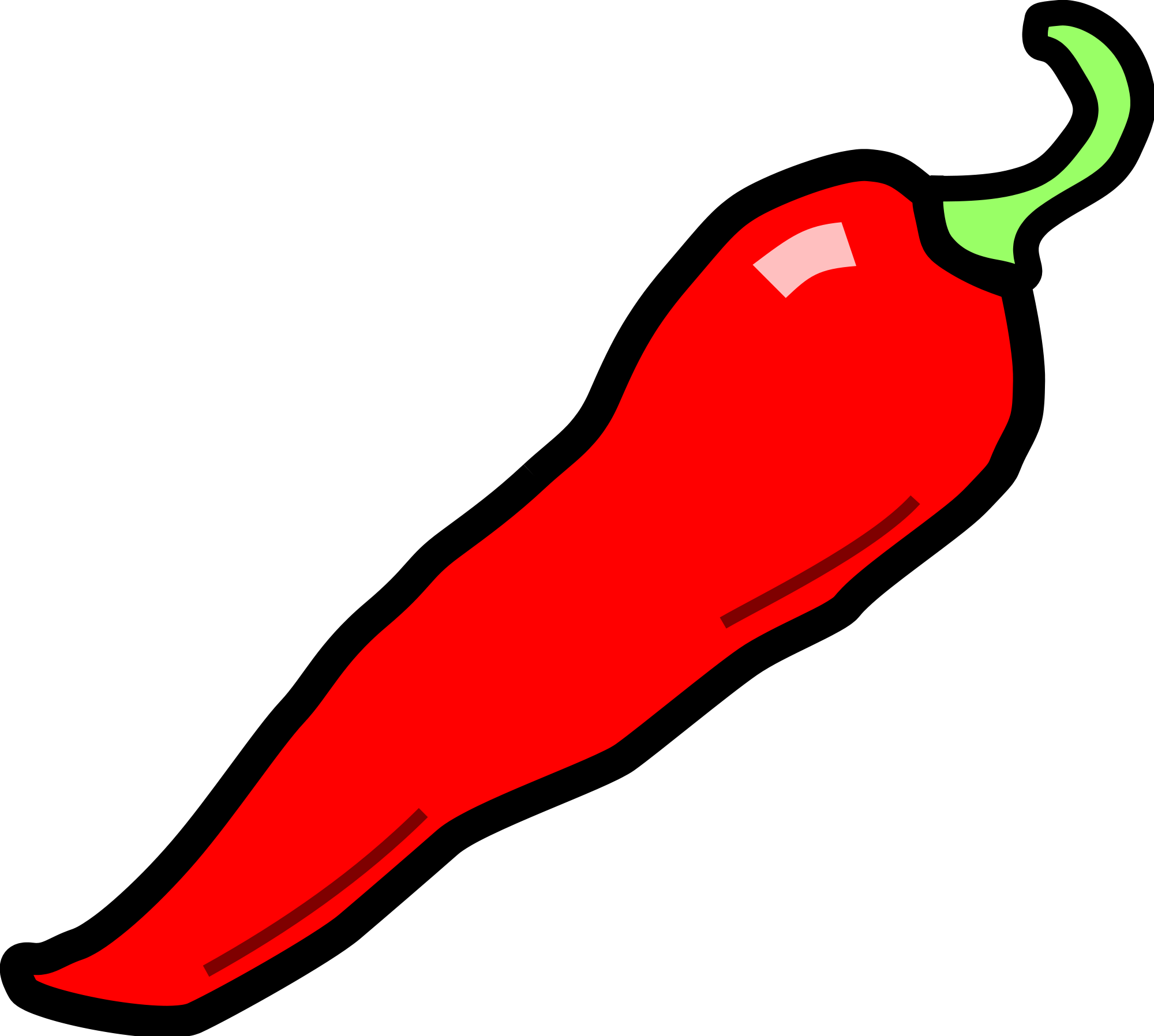 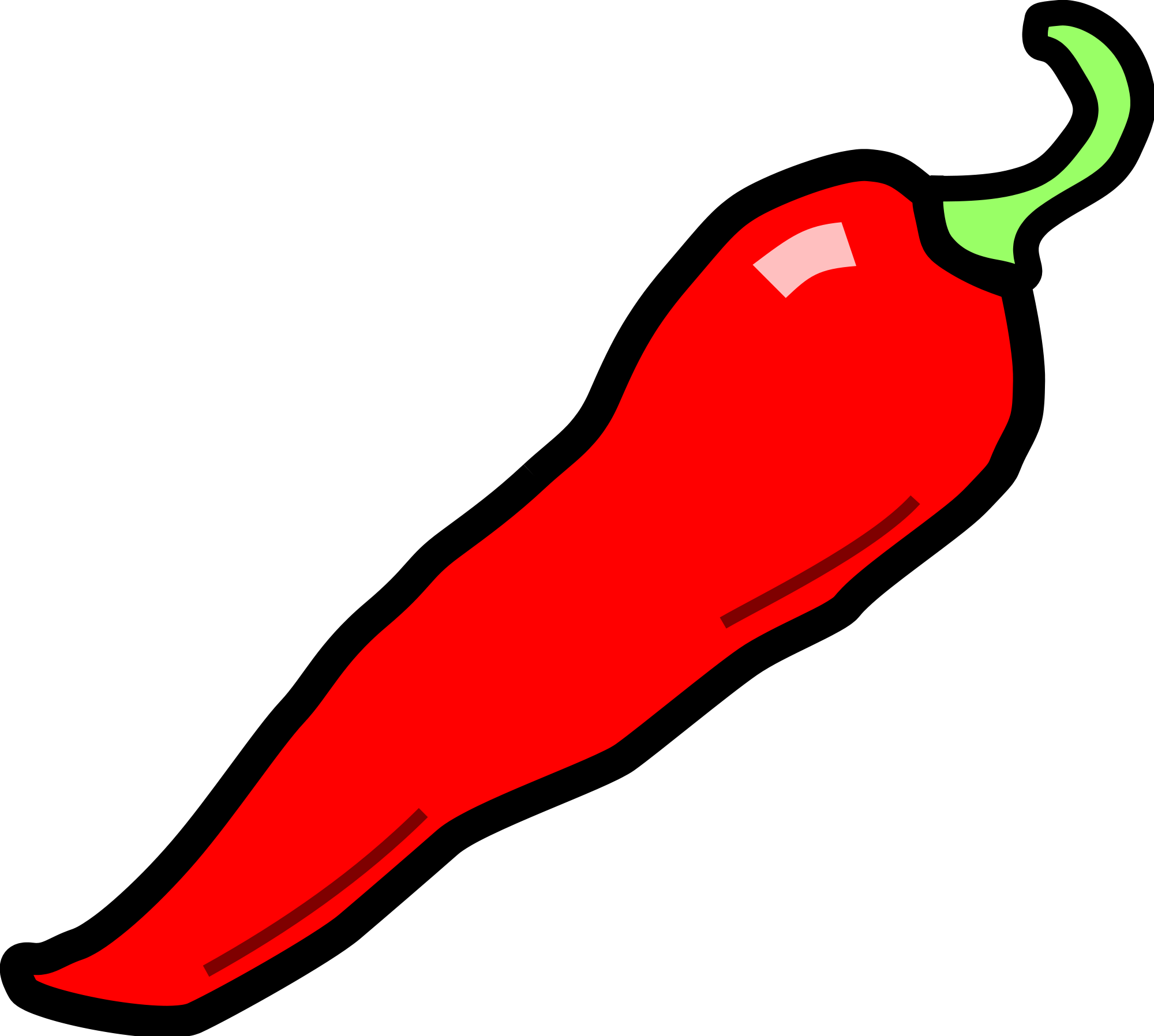 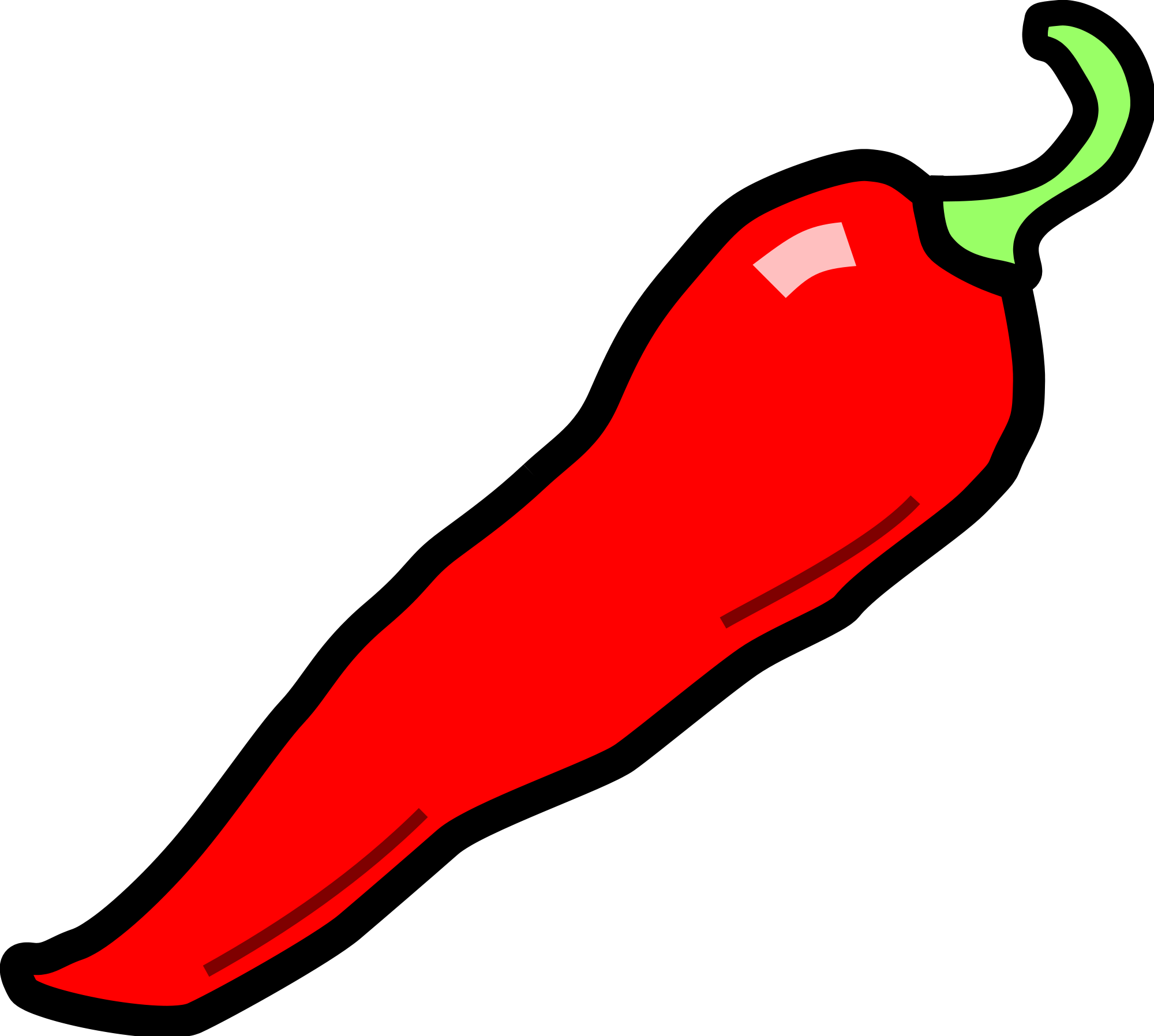 Experimentujte s cyklem barev a jasu. Můžete vytvořit efektivnější světelnou výstrahu pro svůj „chytrý zvonek“?
Experimentujte s bloky Bzučák a Držet. Můžete vytvořit efektivnější zvukové upozornění pro svůj „chytrý zvonek“?
Experimentujte s přidáním bloku DC motoru. Můžete vytvořit pohyblivý prvek pro svůj „chytrý zvonek“?
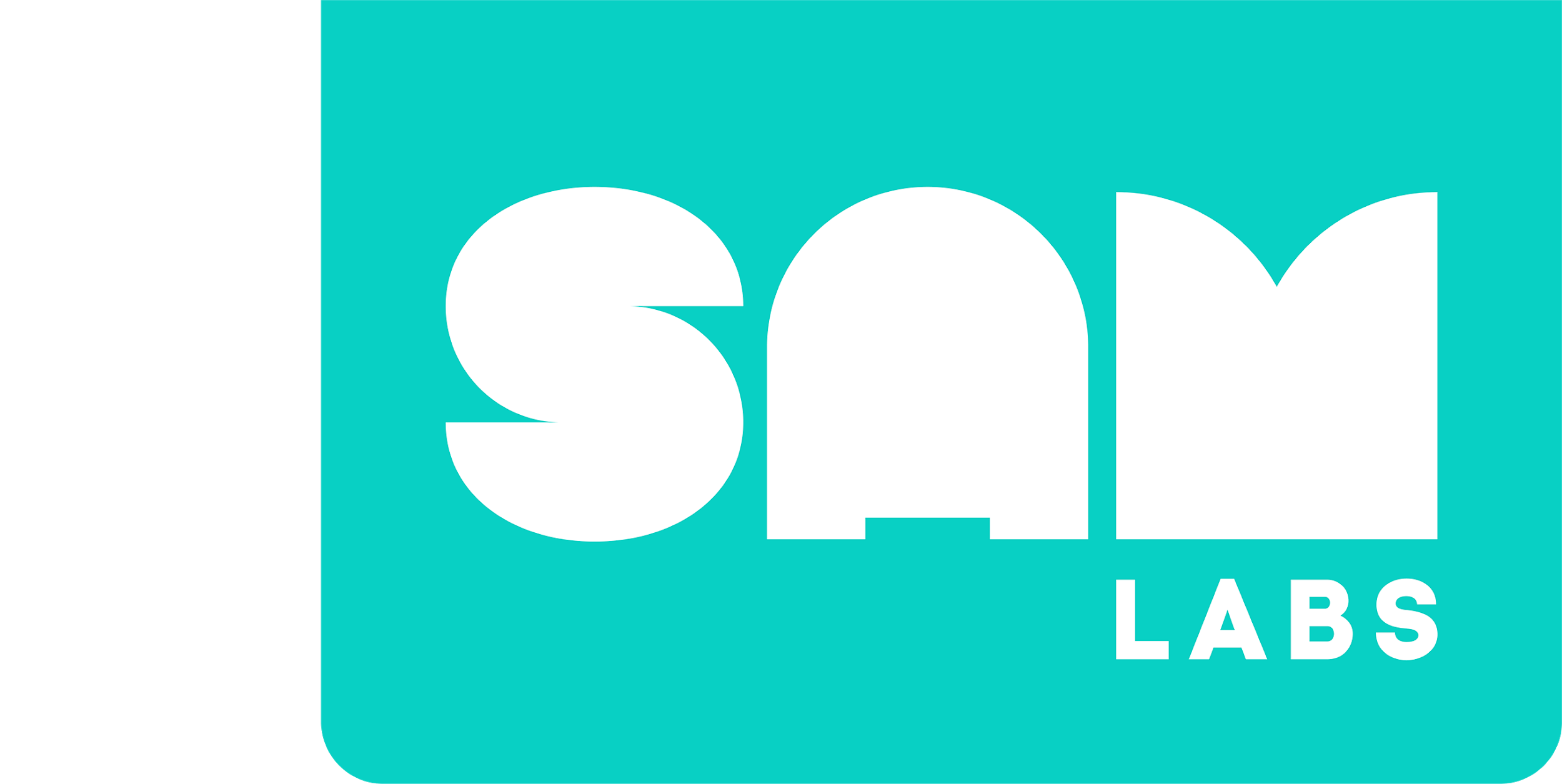 Závěr a reflexe
Co jste se dnes naučili?
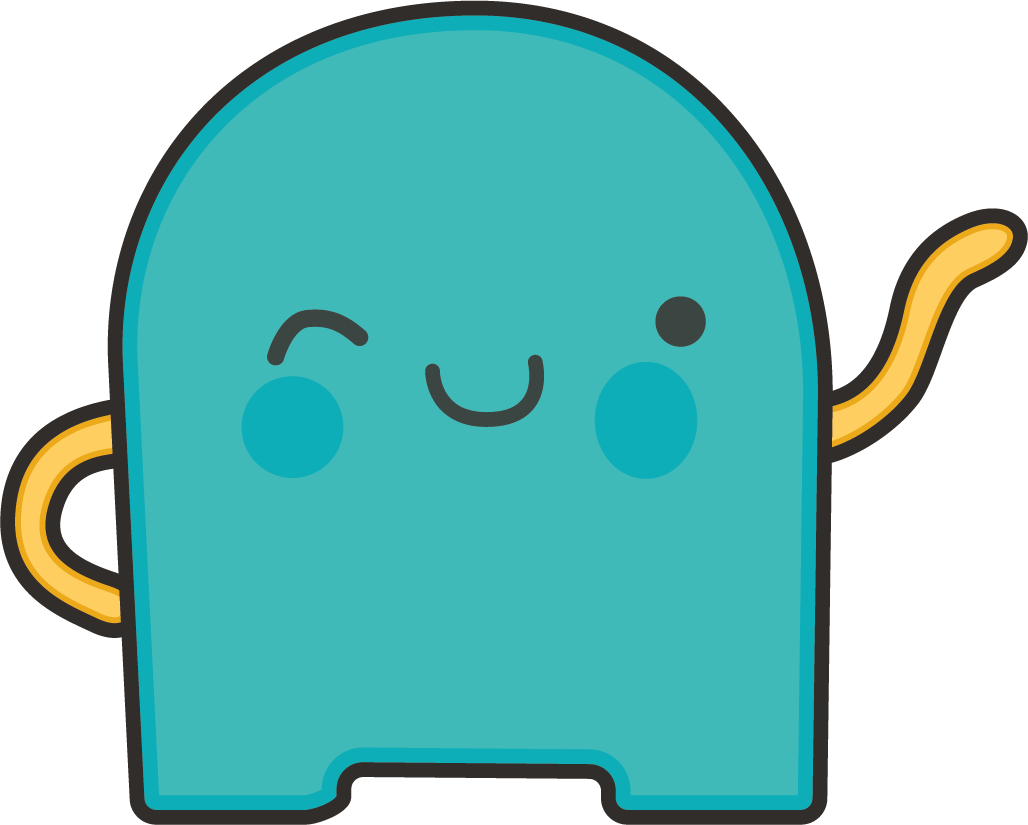 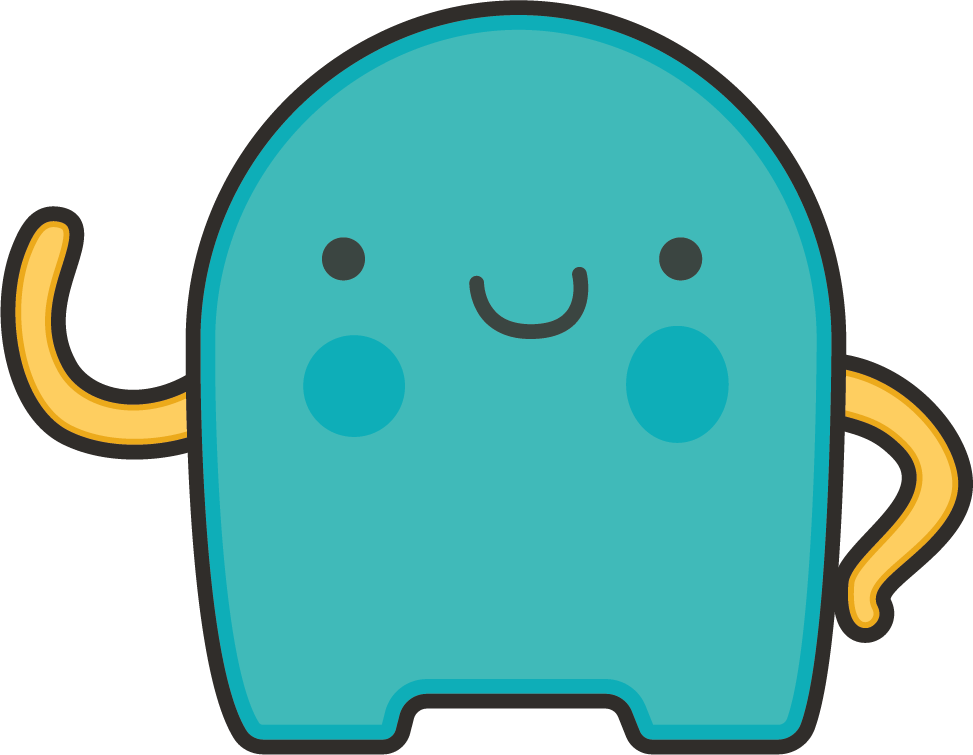 Dokážete nakreslit svůj systém?